LỄ KHAI GIẢNG NĂM HỌC 2019-2020
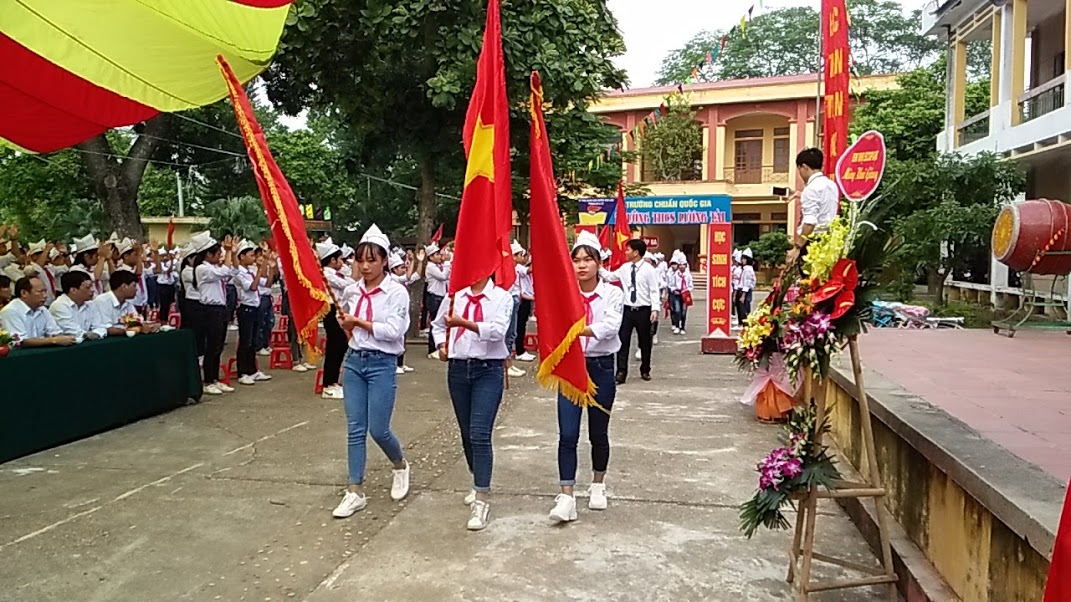 LỄ KHAI GIẢNG NĂM HỌC 2019-2020
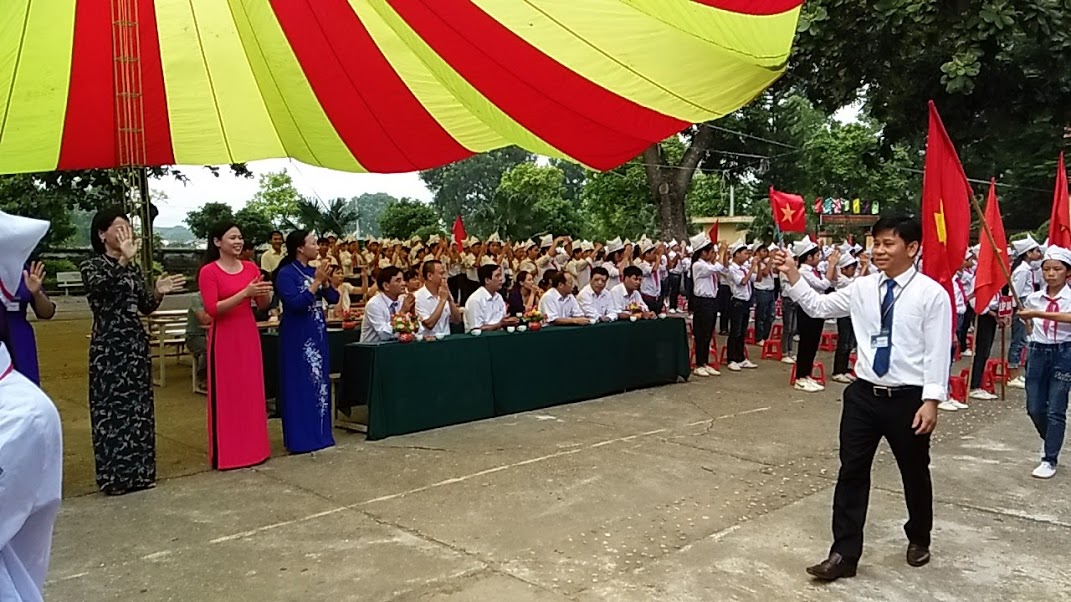 LỄ KHAI GIẢNG NĂM HỌC 2019-2020
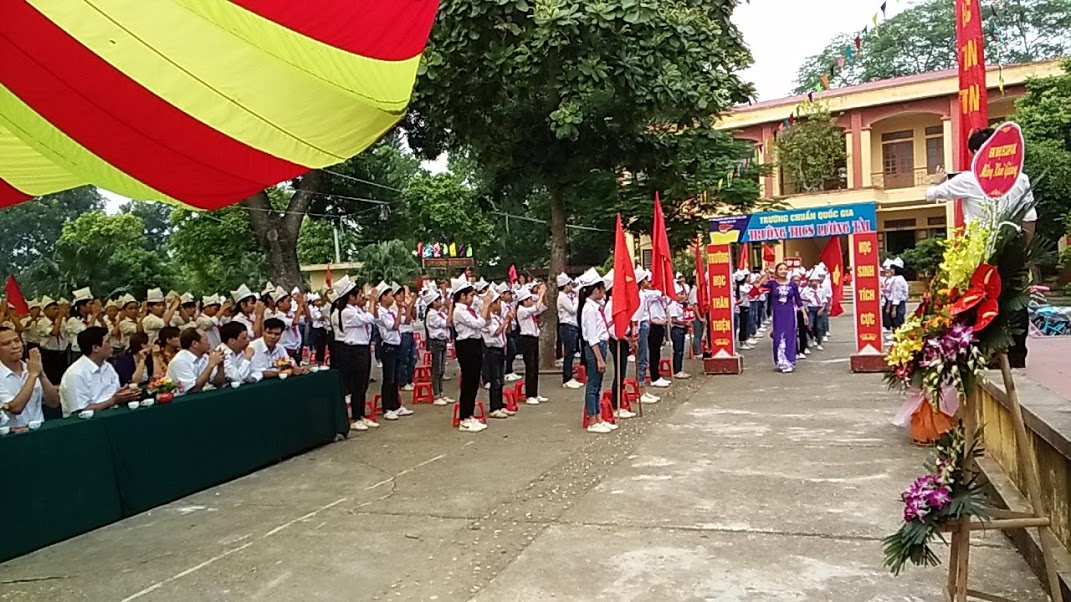 LỄ KHAI GIẢNG NĂM HỌC 2019-2020
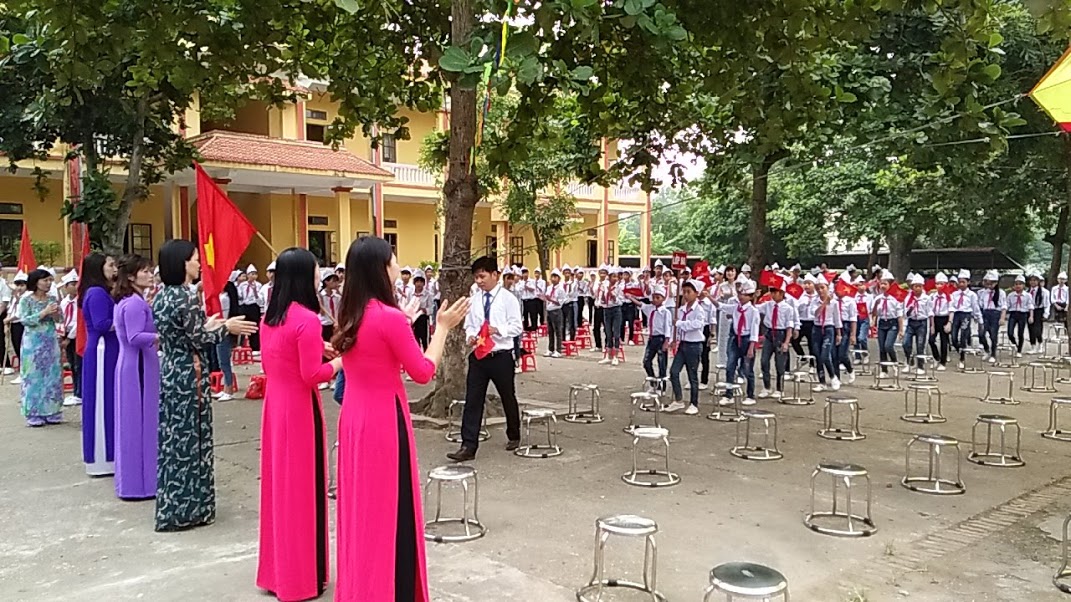 HỘI NGHỊ CB-CC-VC NĂM HỌC 2019-2020
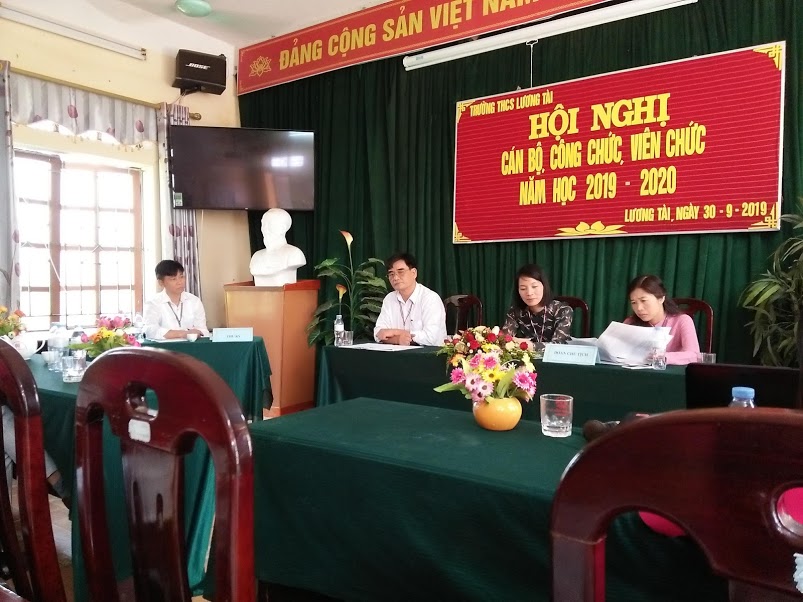 HỘI NGHỊ CB-CC-VC NĂM HỌC 2019-2020
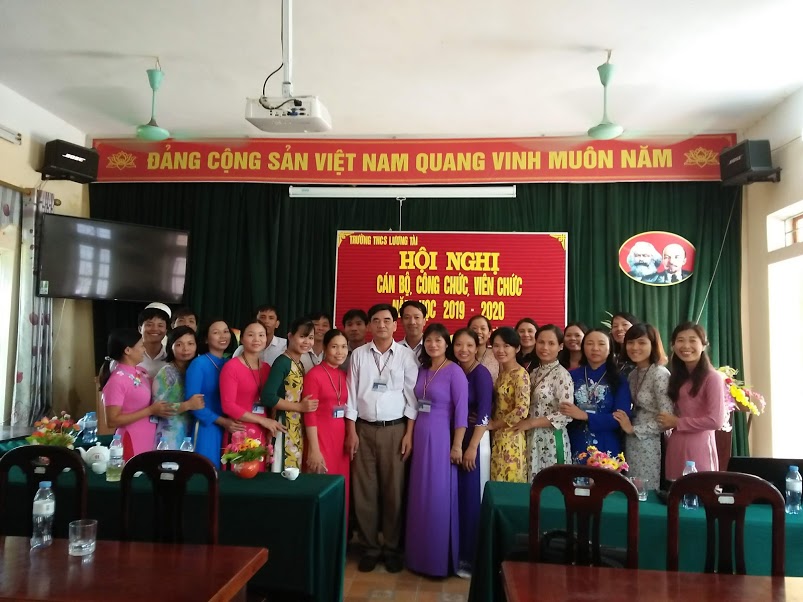 HỘI NGHỊ CB-CC-VC NĂM HỌC 2019-2020
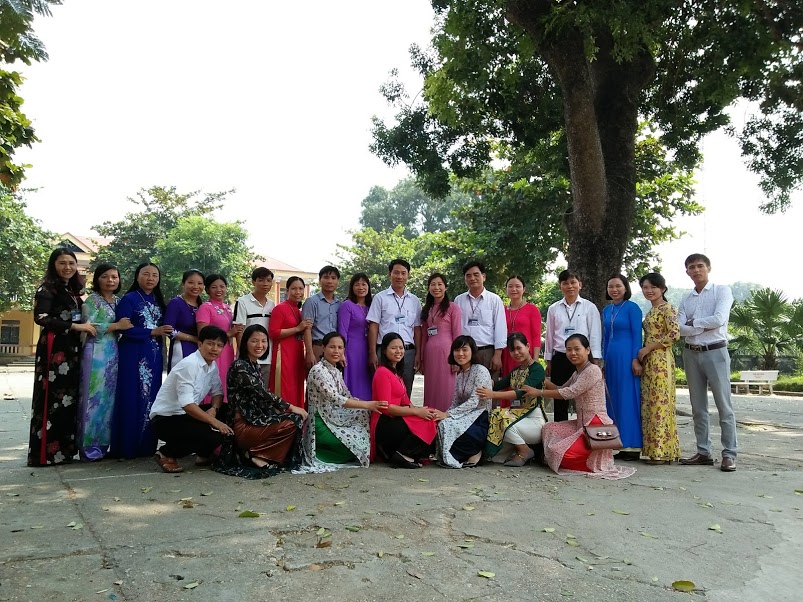 HỘI NGHỊ CB-CC-VC NĂM HỌC 2019-2020
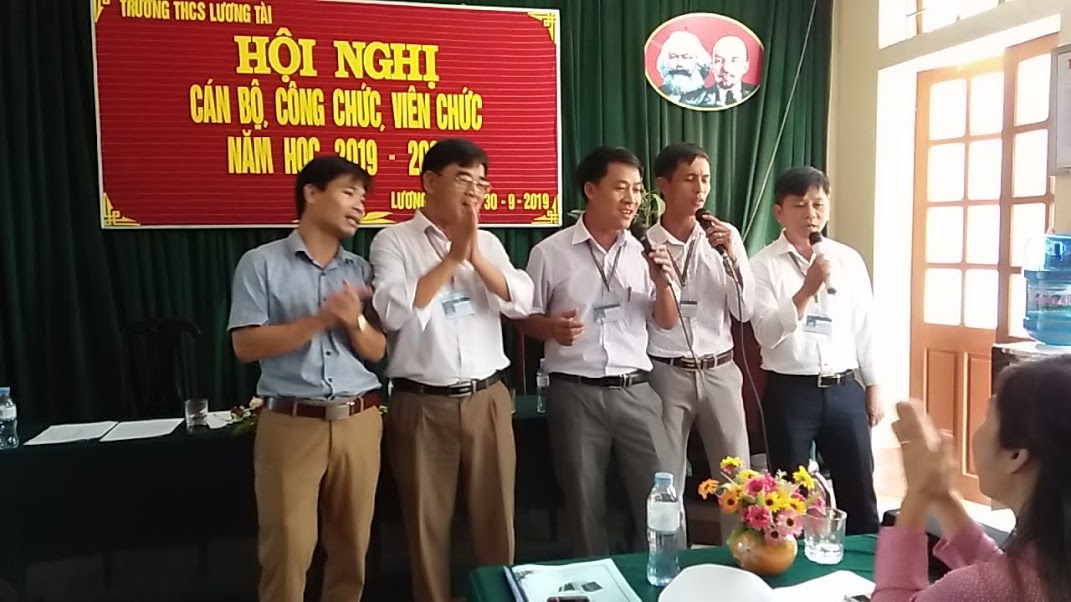 GIAO LƯU SÁCH CHO BẠN NĂM HỌC 2019-2020
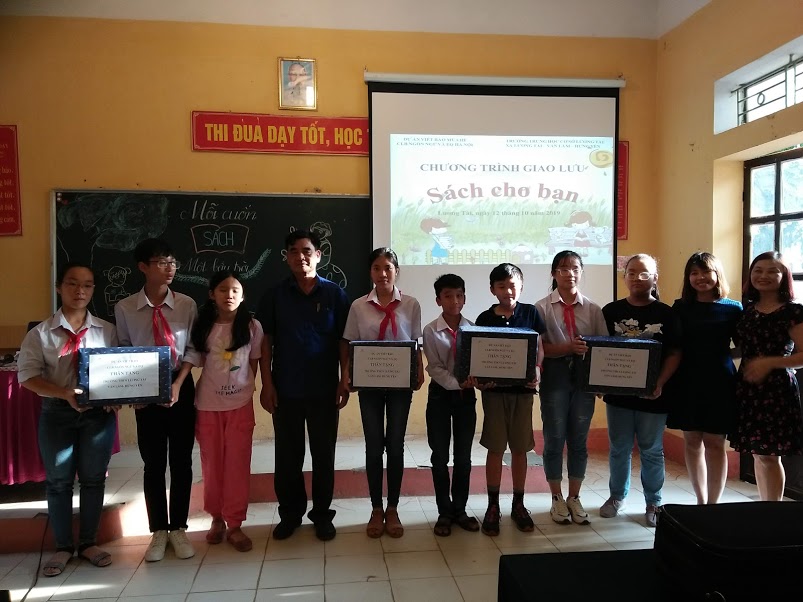 GIAO LƯU SÁCH CHO BẠN NĂM HỌC 2019-2020
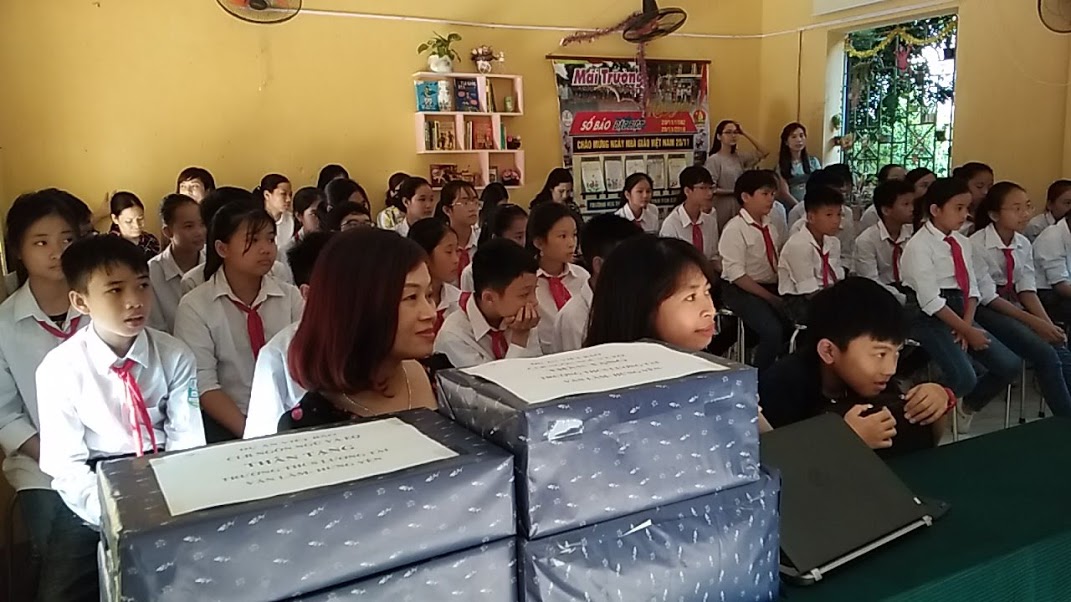 GIAO LƯU SÁCH CHO BẠN NĂM HỌC 2019-2020
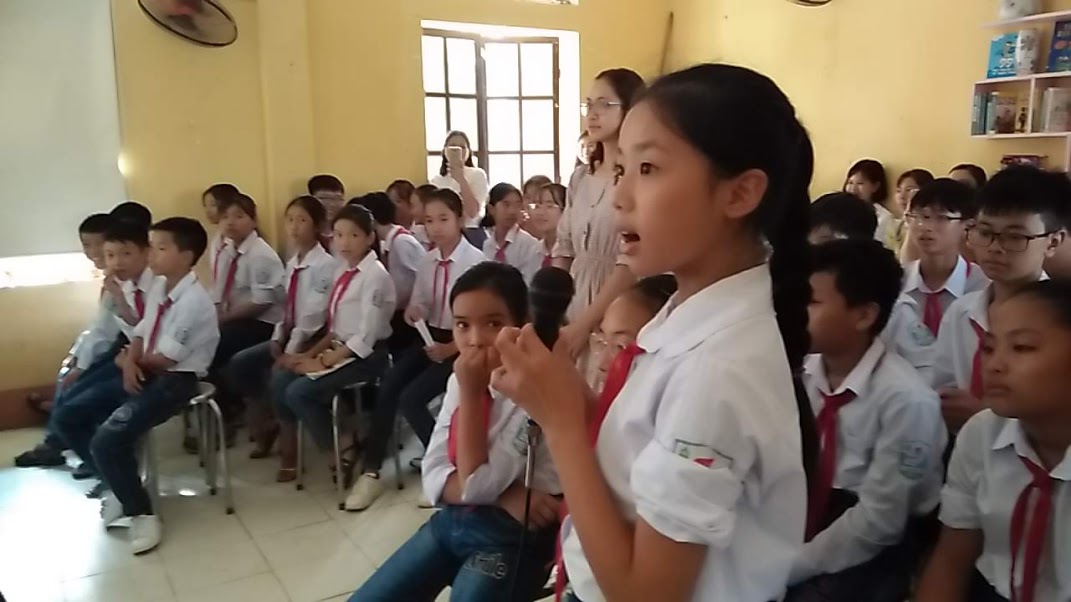 GIAO LƯU SÁCH CHO BẠN NĂM HỌC 2019-2020
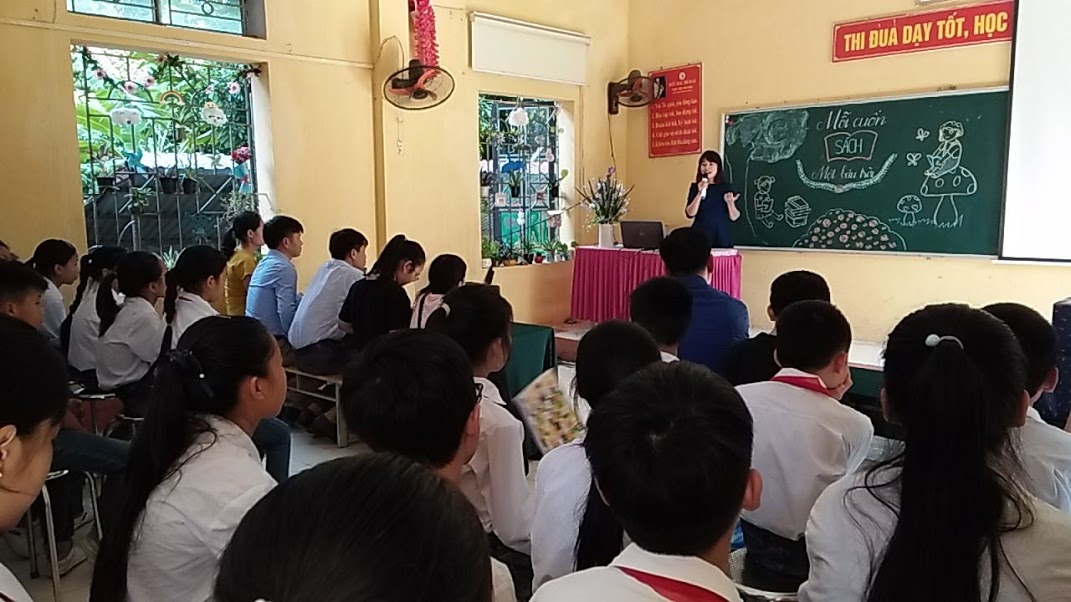 GIAO LƯU SÁCH CHO BẠN NĂM HỌC 2019-2020
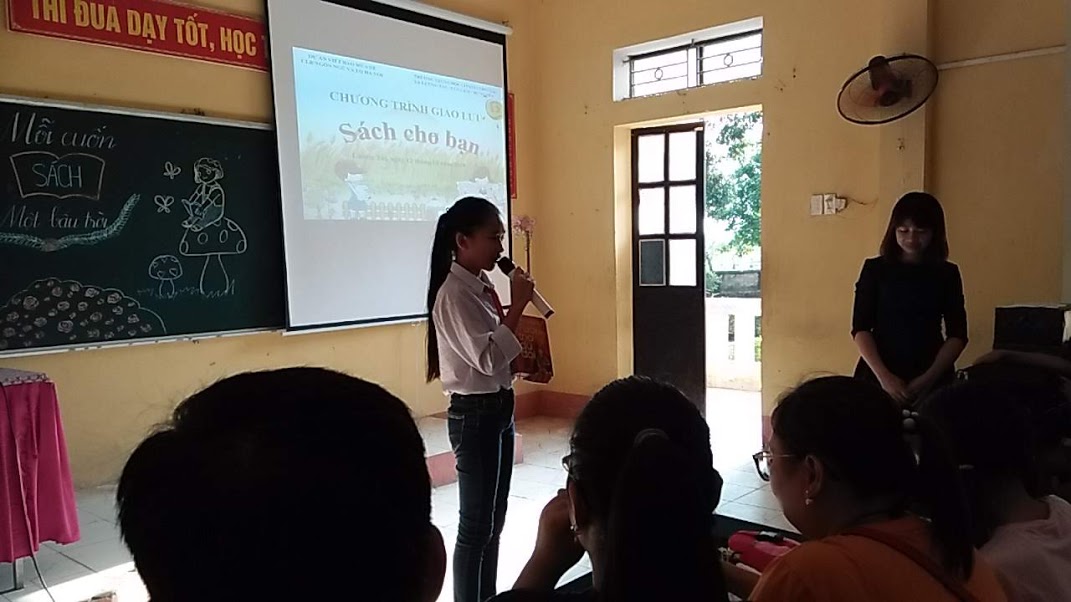 VUI HỘI TRĂNG RẰM NĂM HỌC 2019-2020
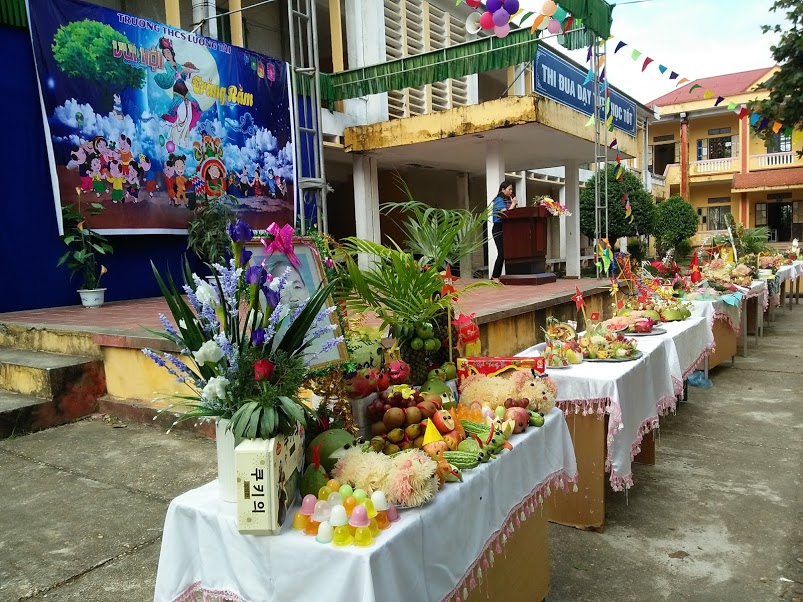 VUI HỘI TRĂNG RẰM NĂM HỌC 2019-2020
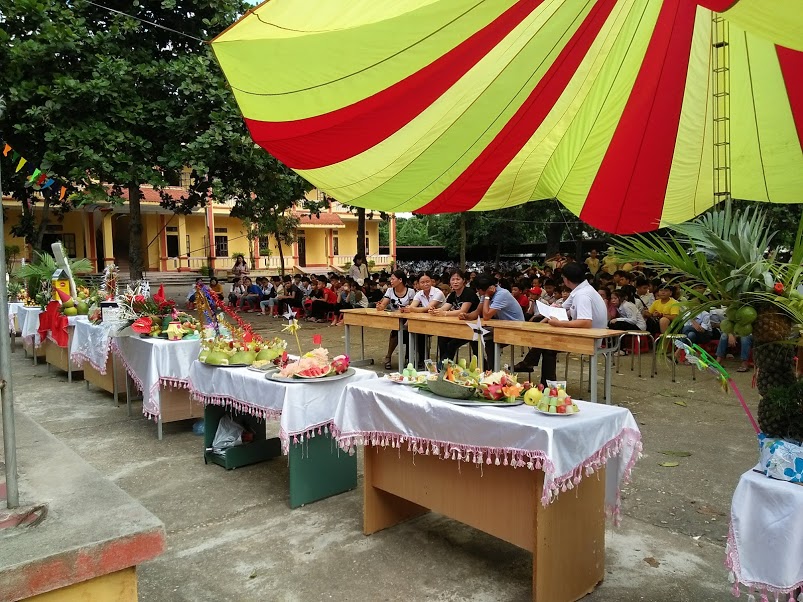 VUI HỘI TRĂNG RẰM NĂM HỌC 2019-2020
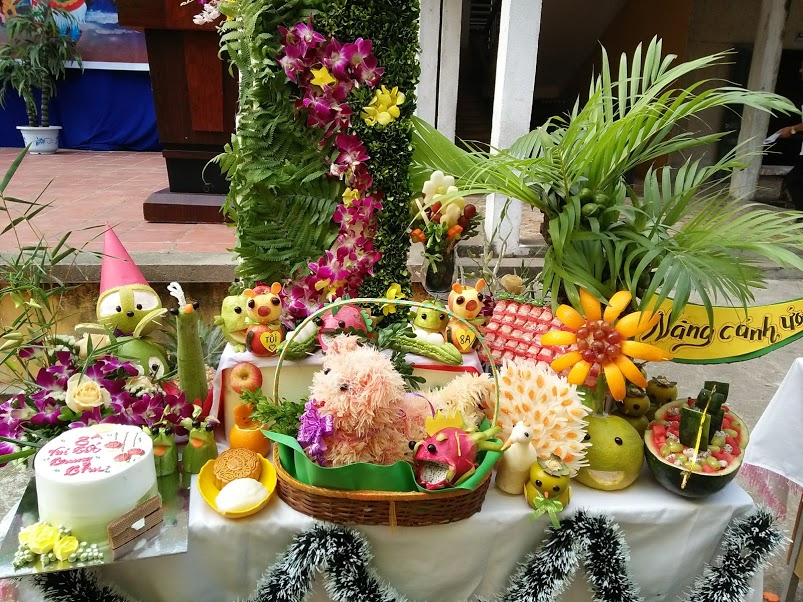 VUI HỘI TRĂNG RẰM NĂM HỌC 2019-2020
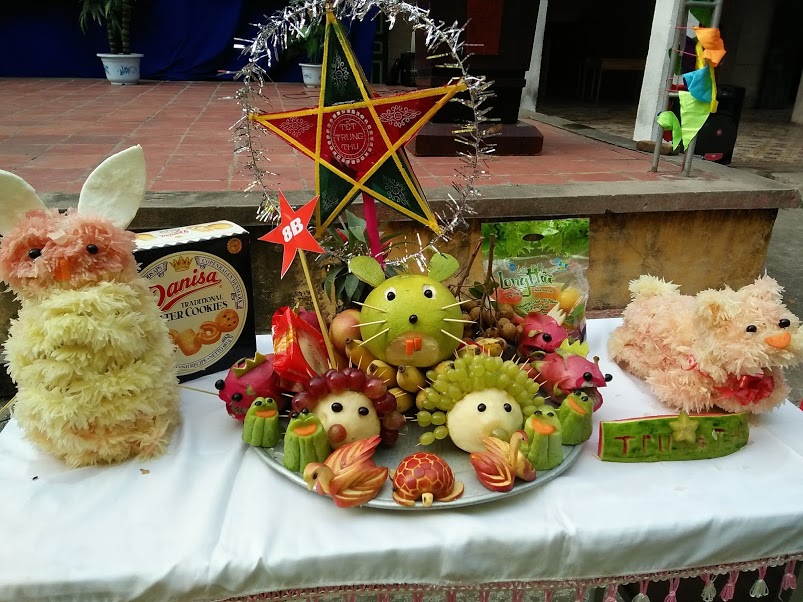 VUI HỘI TRĂNG RẰM NĂM HỌC 2019-2020
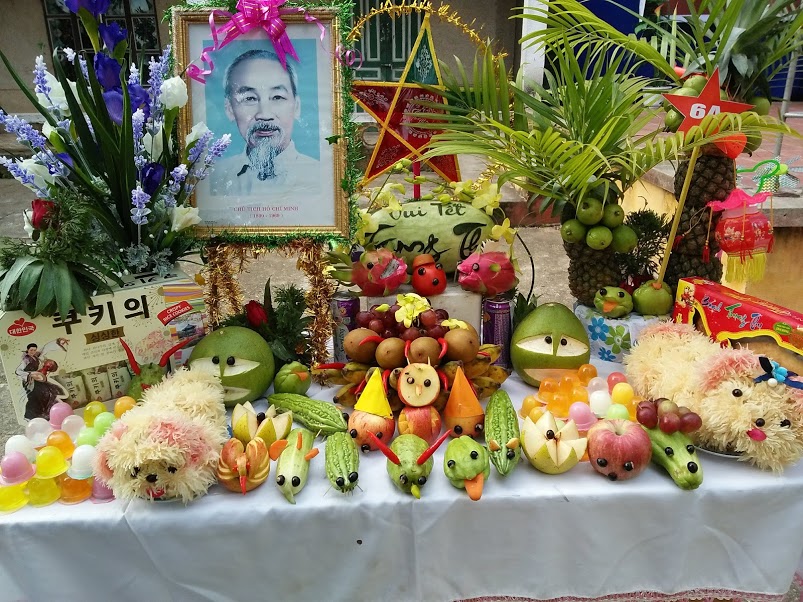 VUI HỘI TRĂNG RẰM NĂM HỌC 2019-2020
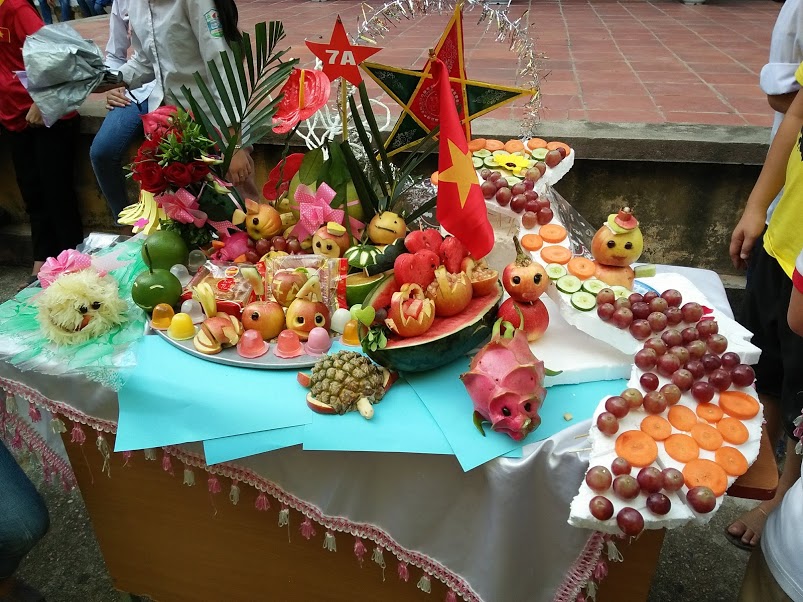 DÃ NGOẠI
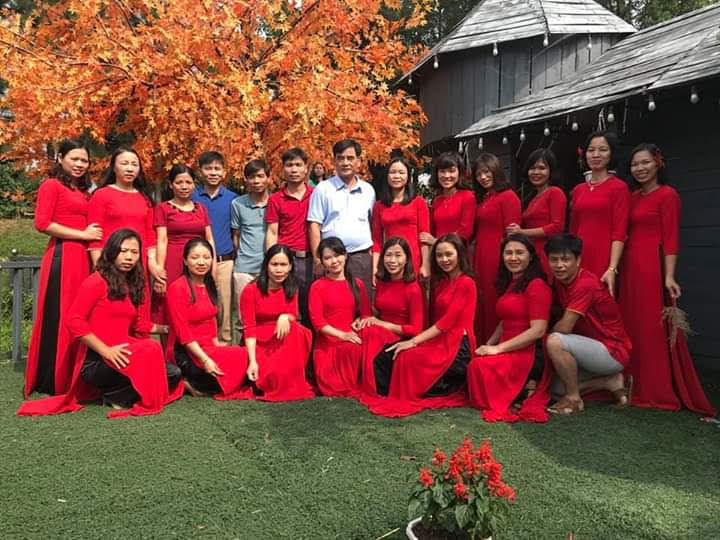 DÃ NGOẠI
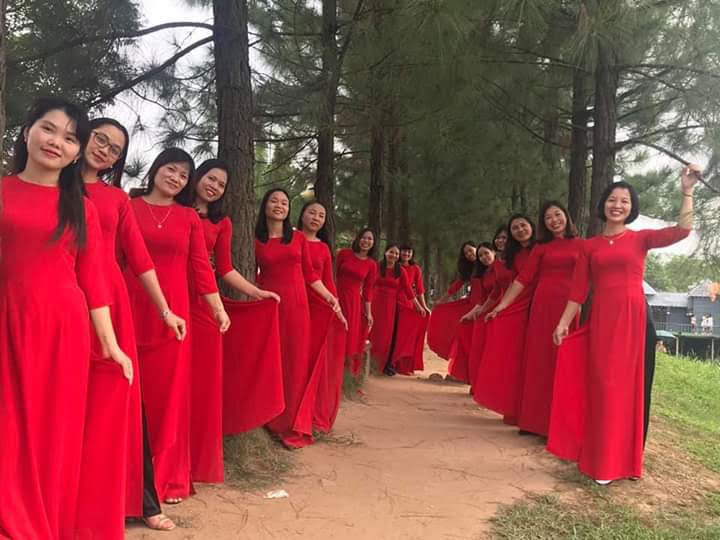 DÃ NGOẠI
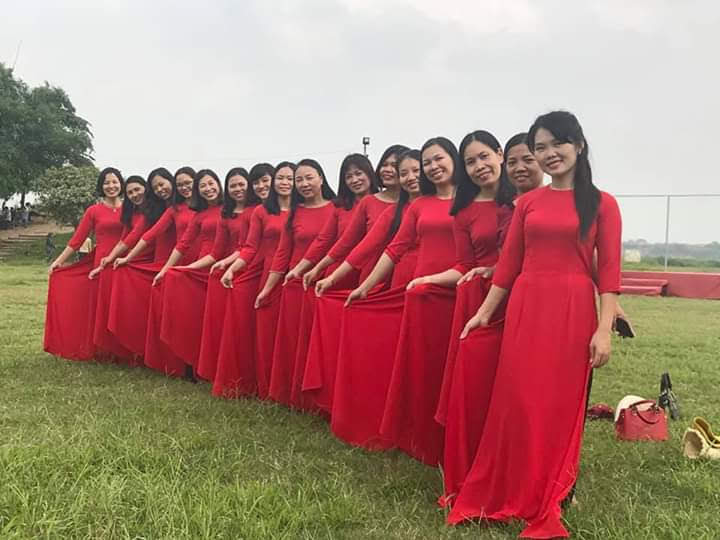 DÃ NGOẠI
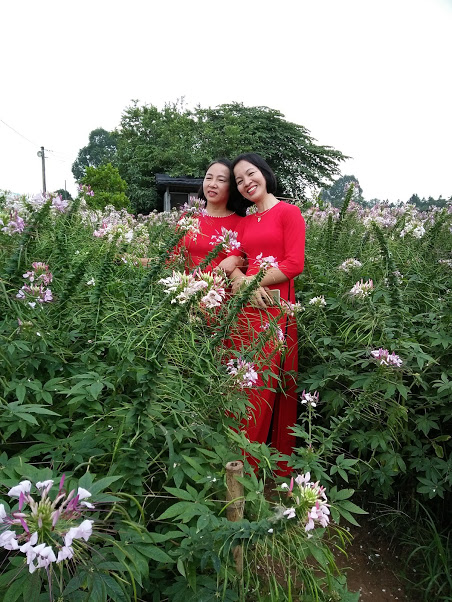 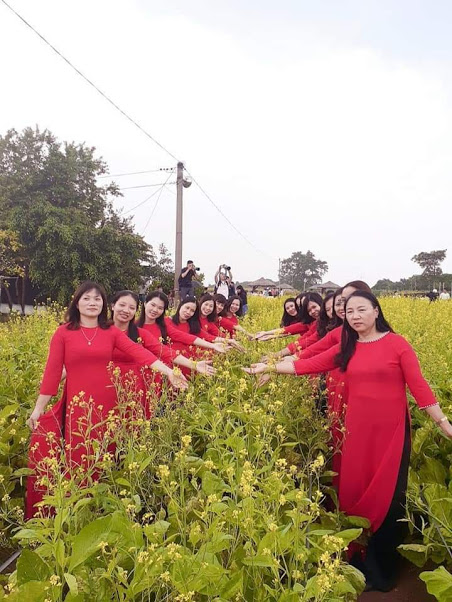 NGÀY PHỤ NỮ VIỆT NAM
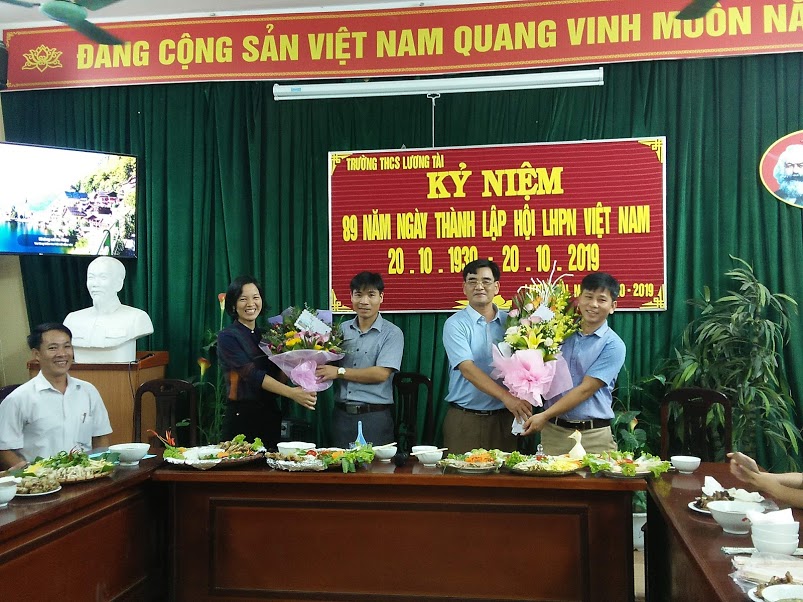 NGÀY PHỤ NỮ VIỆT NAM
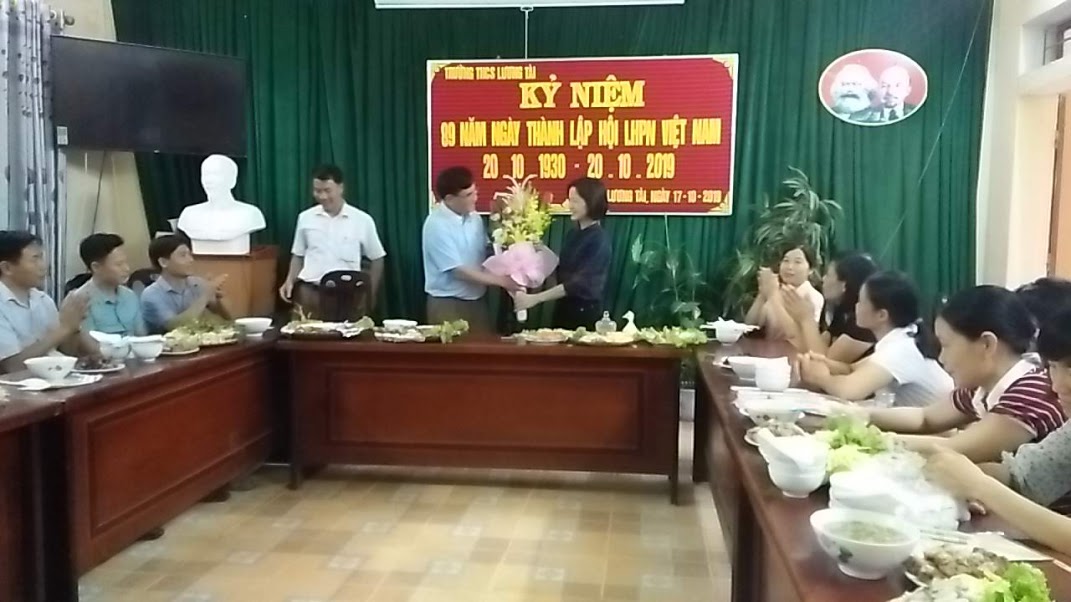 NGÀY PHỤ NỮ VIỆT NAM
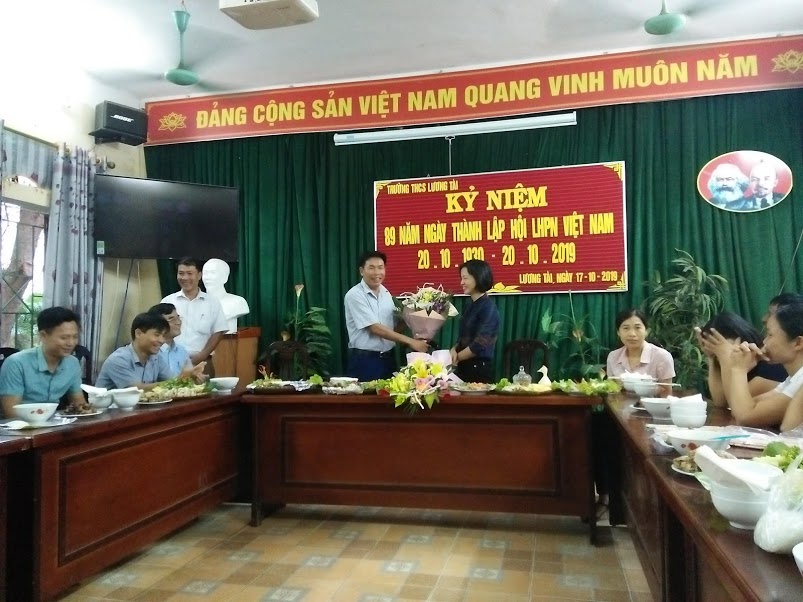 NGÀY PHỤ NỮ VIỆT NAM
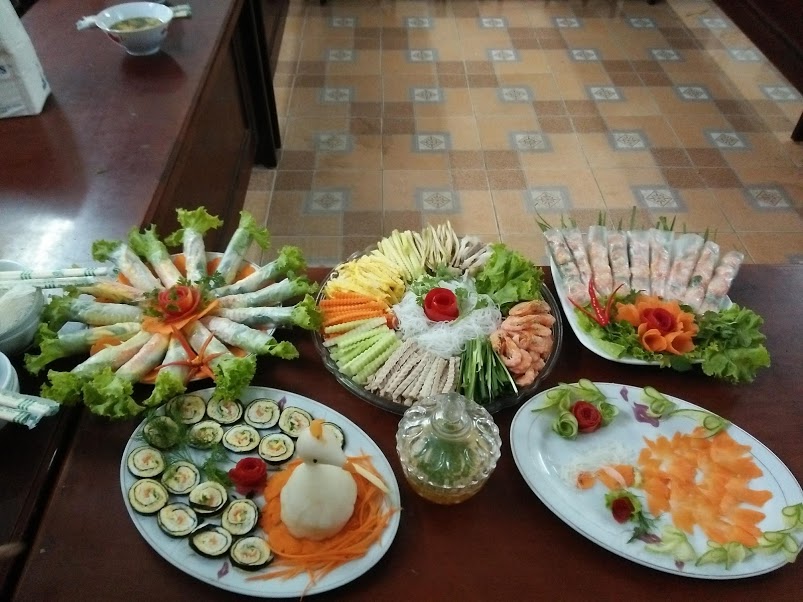 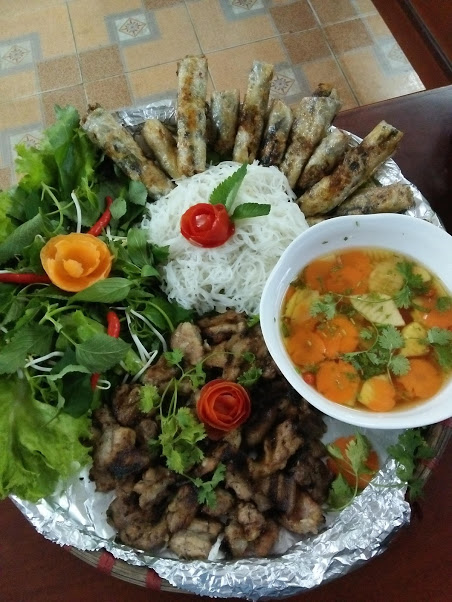 NGÀY PHỤ NỮ VIỆT NAM
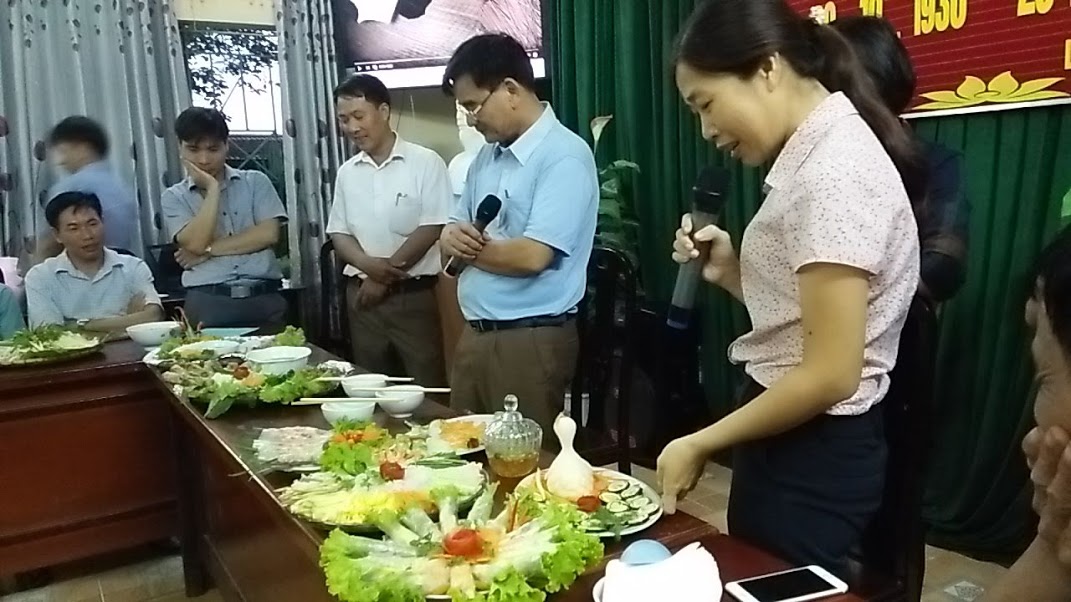 SINH HOẠT CHUYÊN MÔN CỤM NĂM HỌC 2019-2020
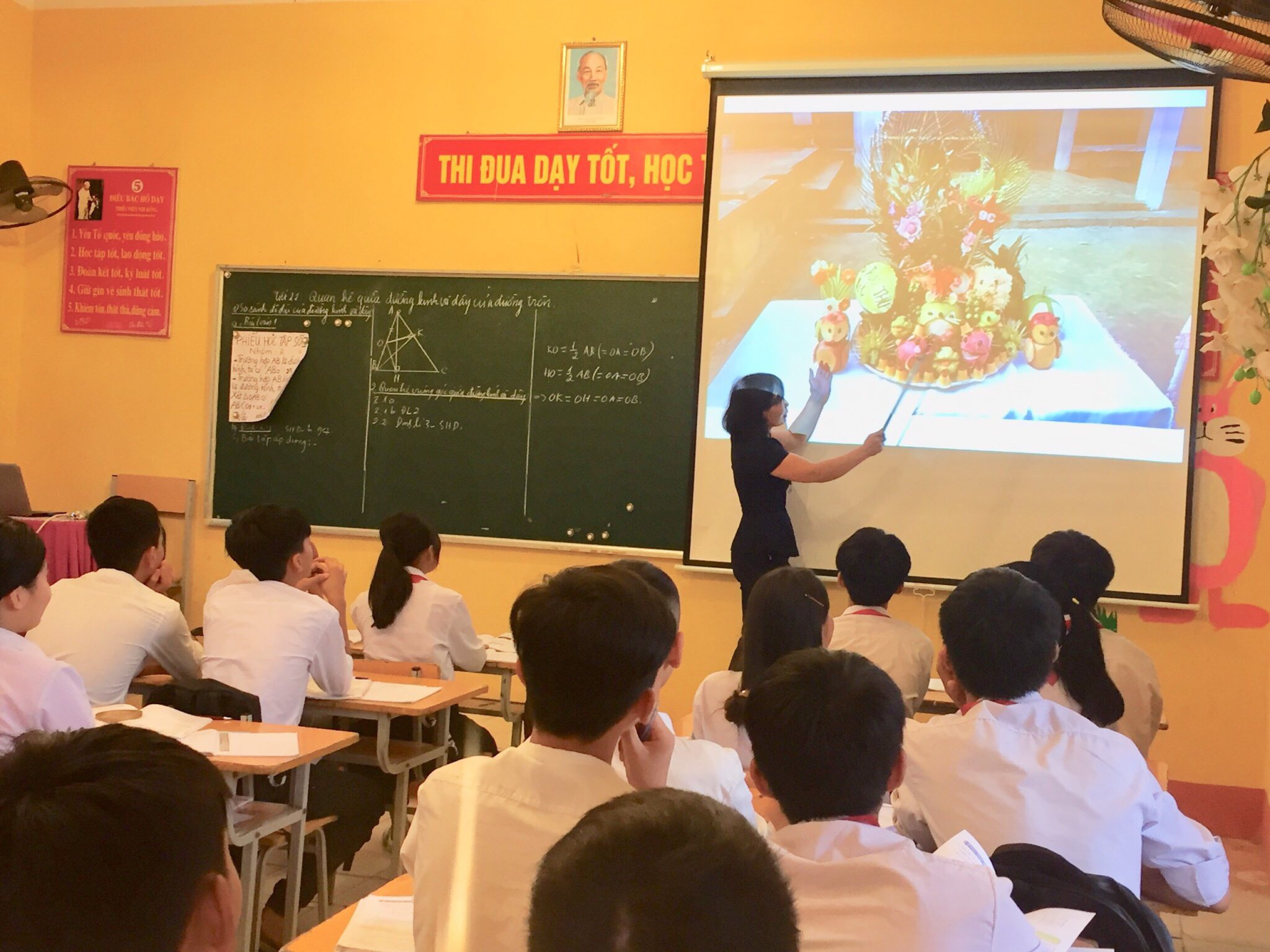 SINH HOẠT CHUYÊN MÔN CỤM NĂM HỌC 2019-2020
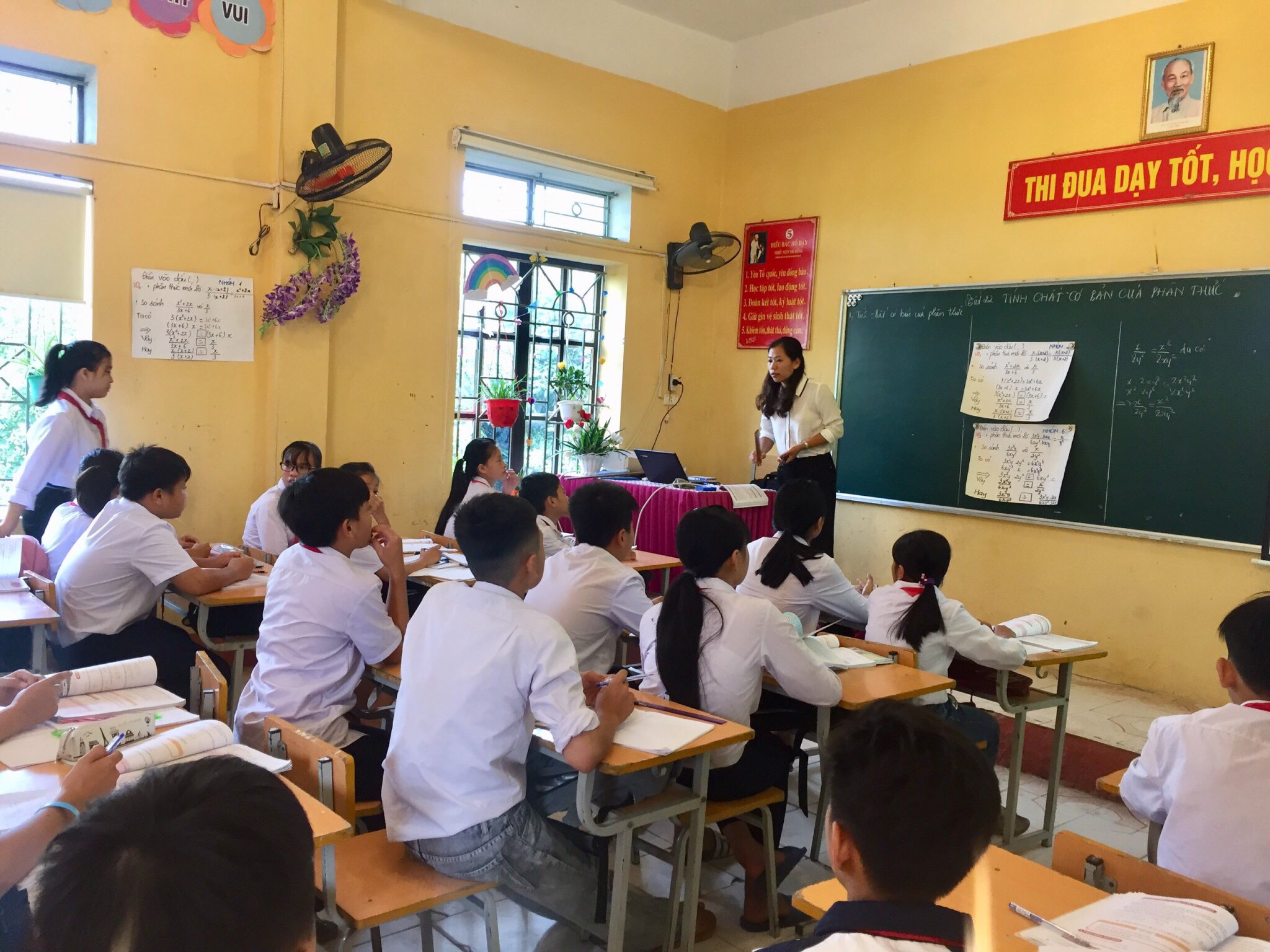 SINH HOẠT CHUYÊN MÔN CỤM NĂM HỌC 2019-2020
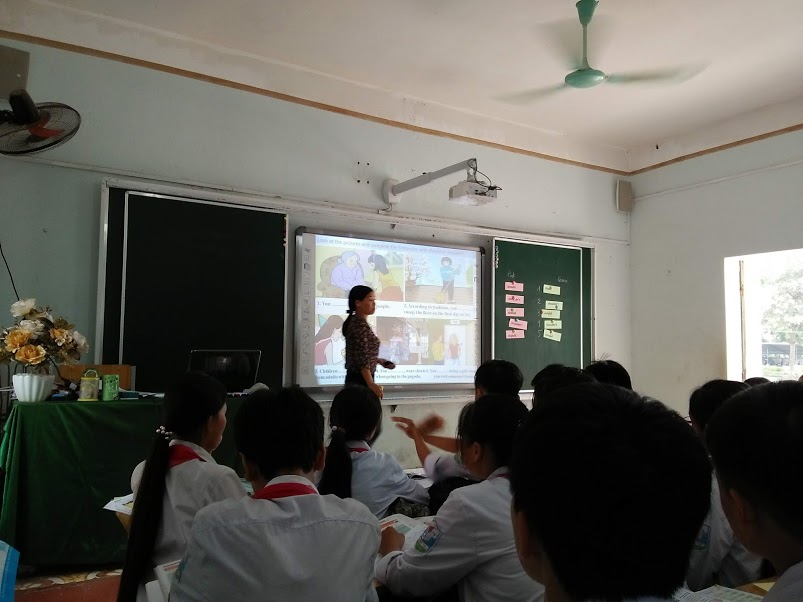 SINH HOẠT CHUYÊN MÔN CỤM NĂM HỌC 2019-2020
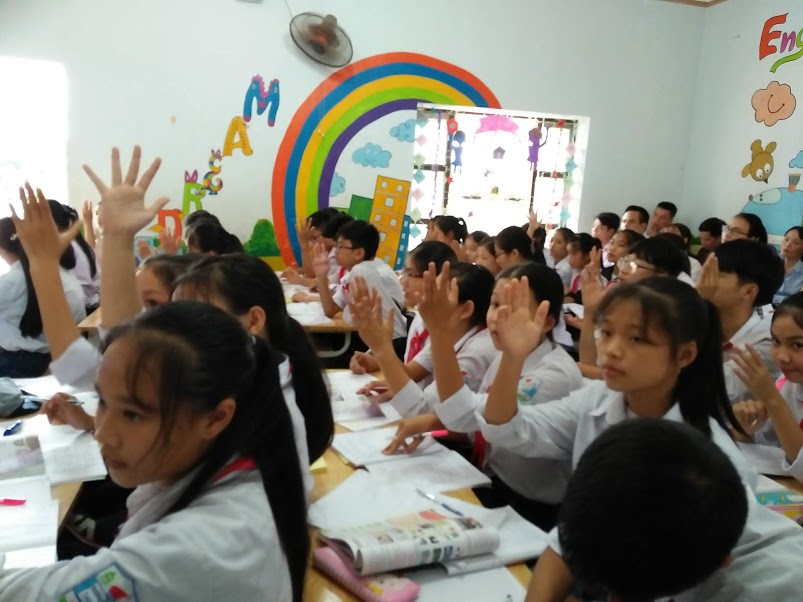 SINH HOẠT CHUYÊN MÔN CỤM NĂM HỌC 2019-2020
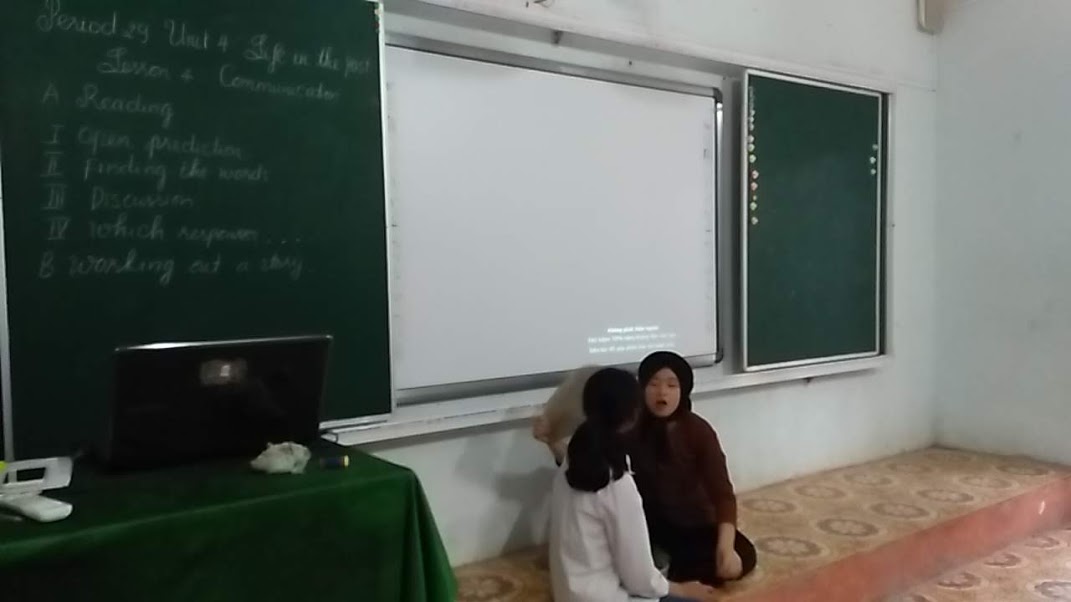 SINH HOẠT CHUYÊN MÔN CỤM NĂM HỌC 2019-2020
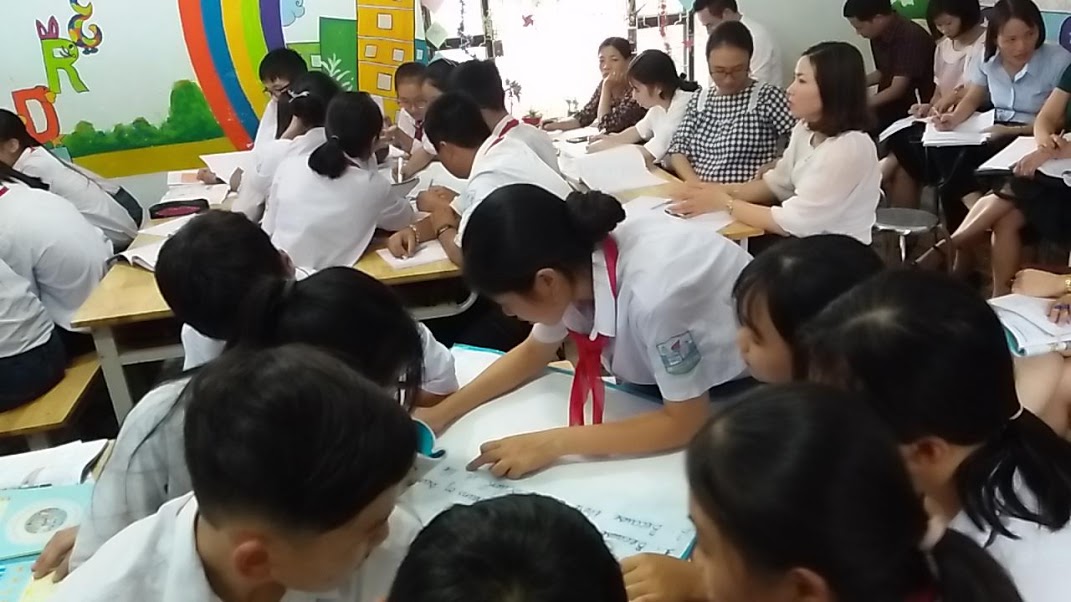 CHIA TAY CÁC ĐỒNG NGHIỆP
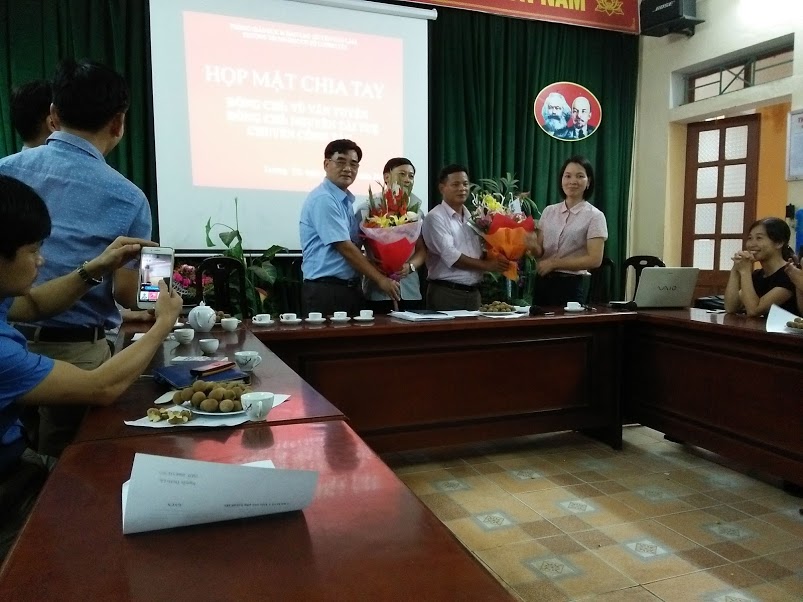 CHIA TAY CÁC ĐỒNG NGHIỆP
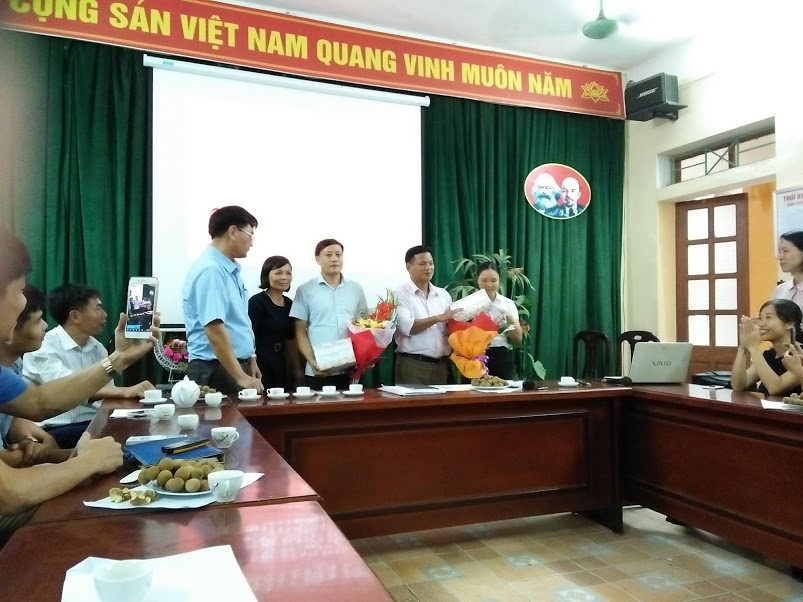 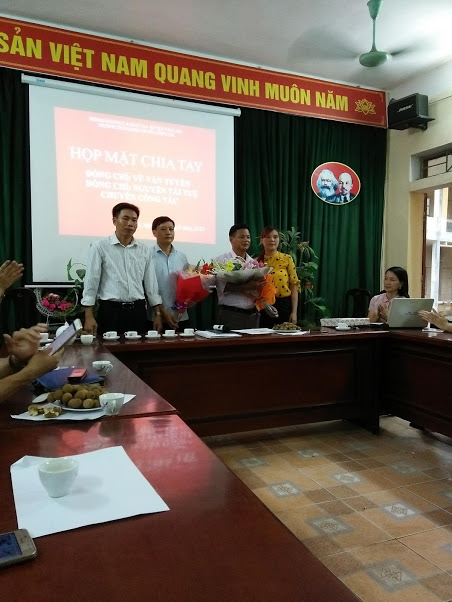 CHIA TAY CÁC ĐỒNG NGHIỆP
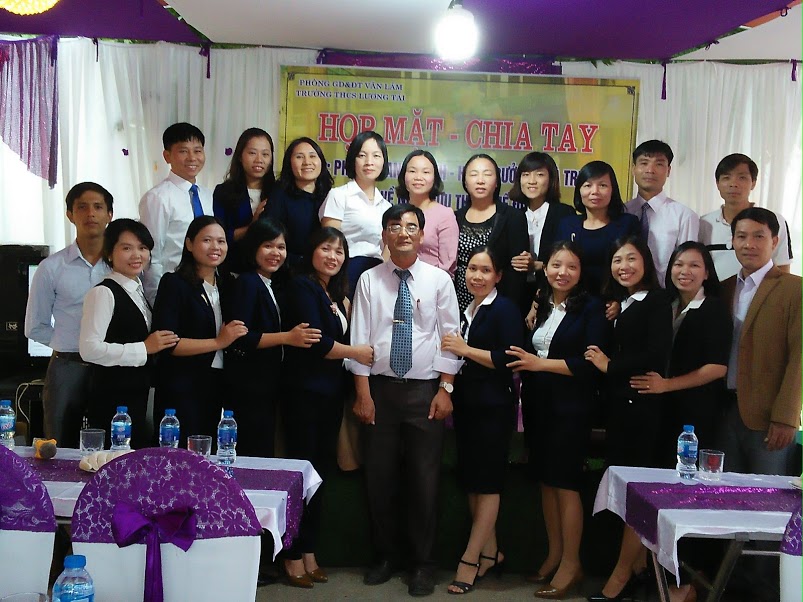 CHIA TAY CÁC ĐỒNG NGHIỆP
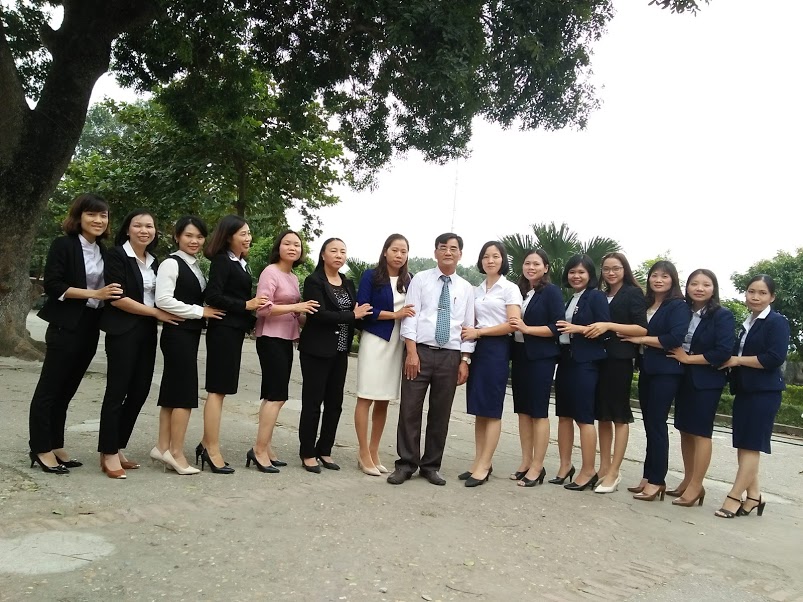 NGÀY NHÀ GIÁO VIỆT NAM NĂM HỌC 2019-2020
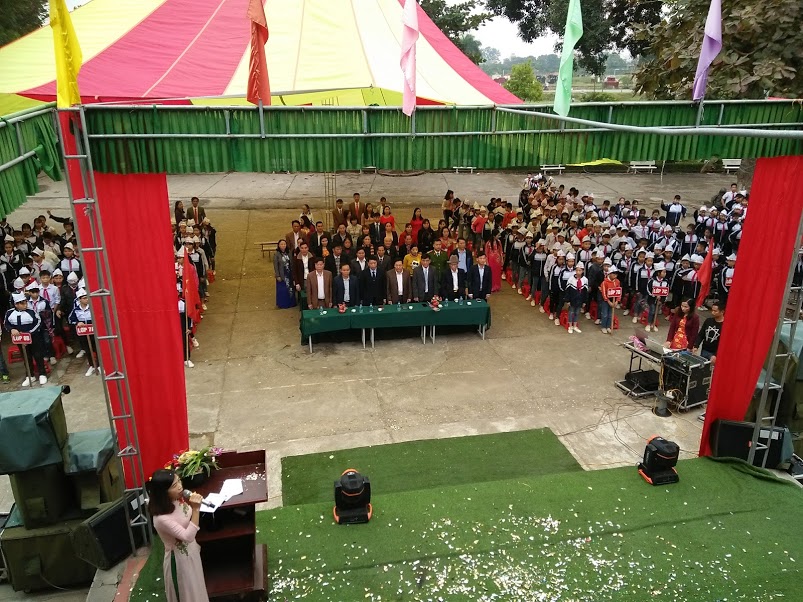 NGÀY NHÀ GIÁO VIỆT NAM NĂM HỌC 2019-2020
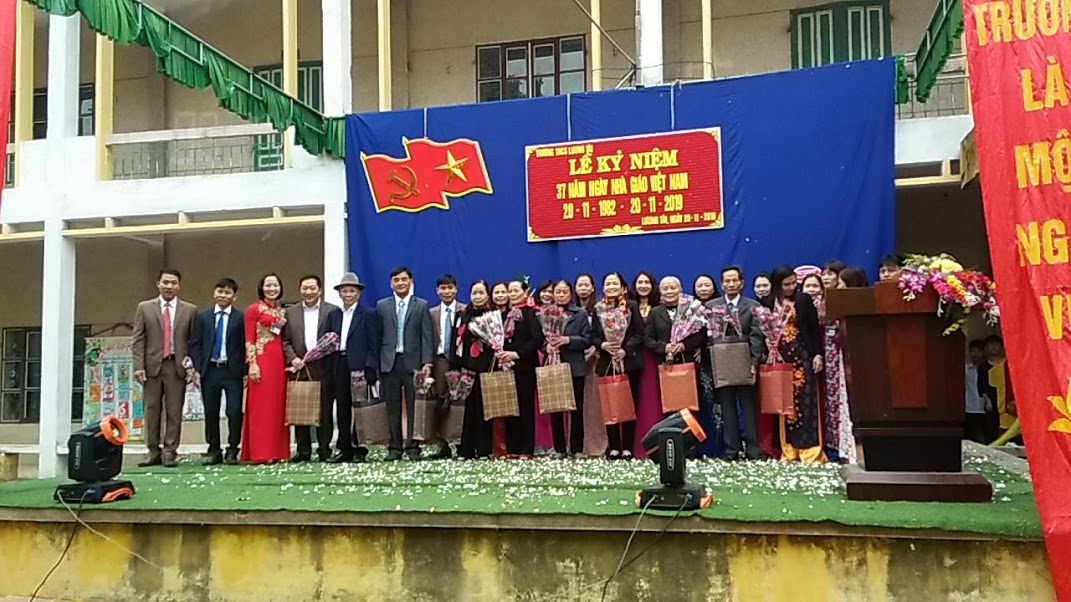 NGÀY NHÀ GIÁO VIỆT NAM NĂM HỌC 2019-2020
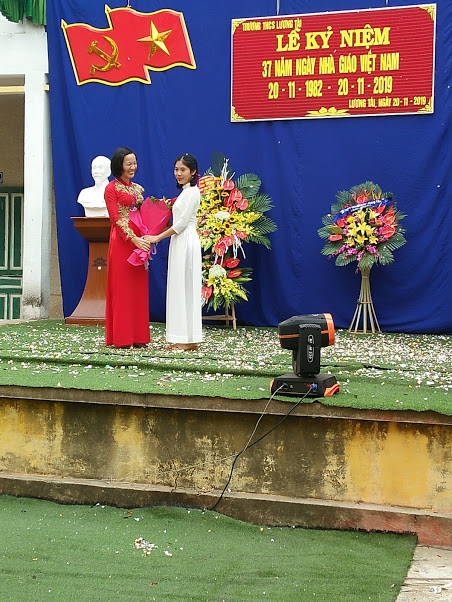 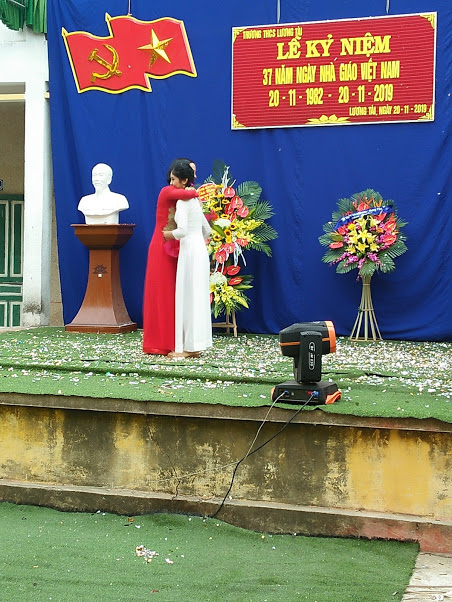 NGÀY NHÀ GIÁO VIỆT NAM NĂM HỌC 2019-2020
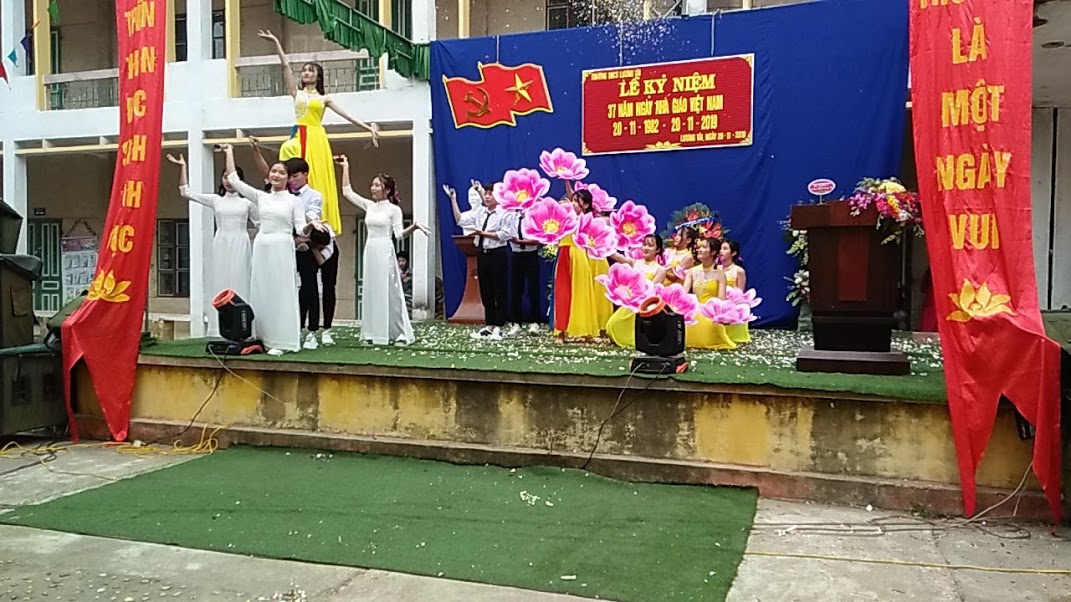 NGÀY NHÀ GIÁO VIỆT NAM NĂM HỌC 2019-2020
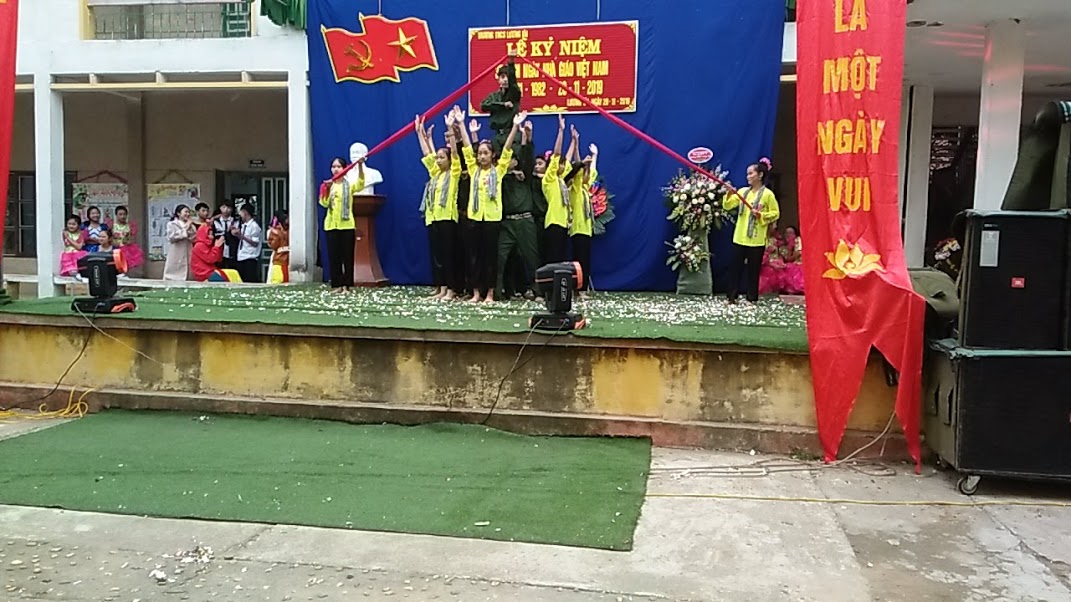 NGÀY NHÀ GIÁO VIỆT NAM NĂM HỌC 2019-2020
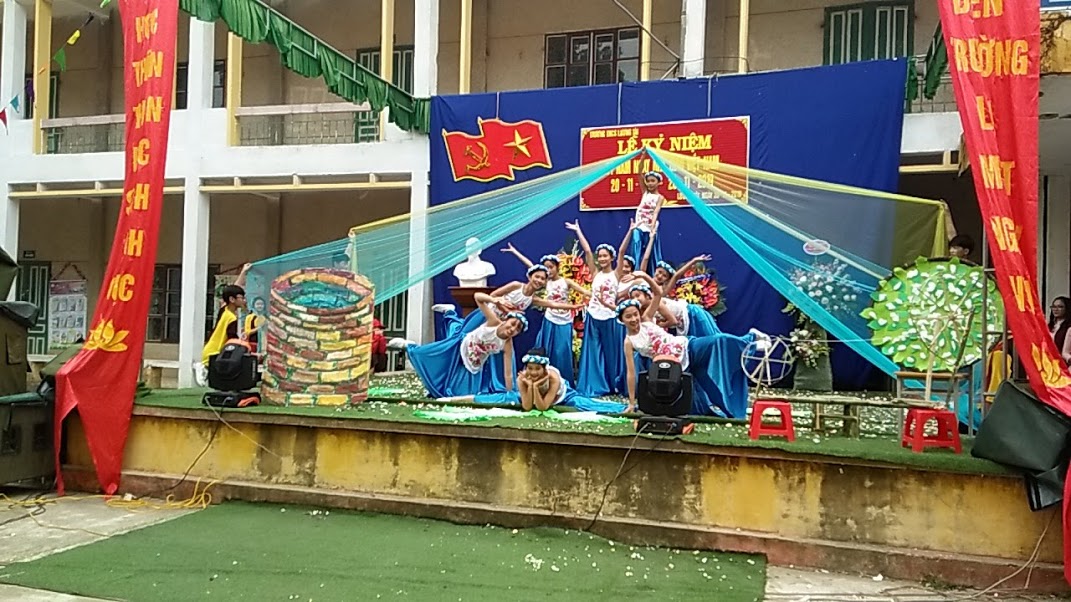 NGÀY NHÀ GIÁO VIỆT NAM NĂM HỌC 2019-2020
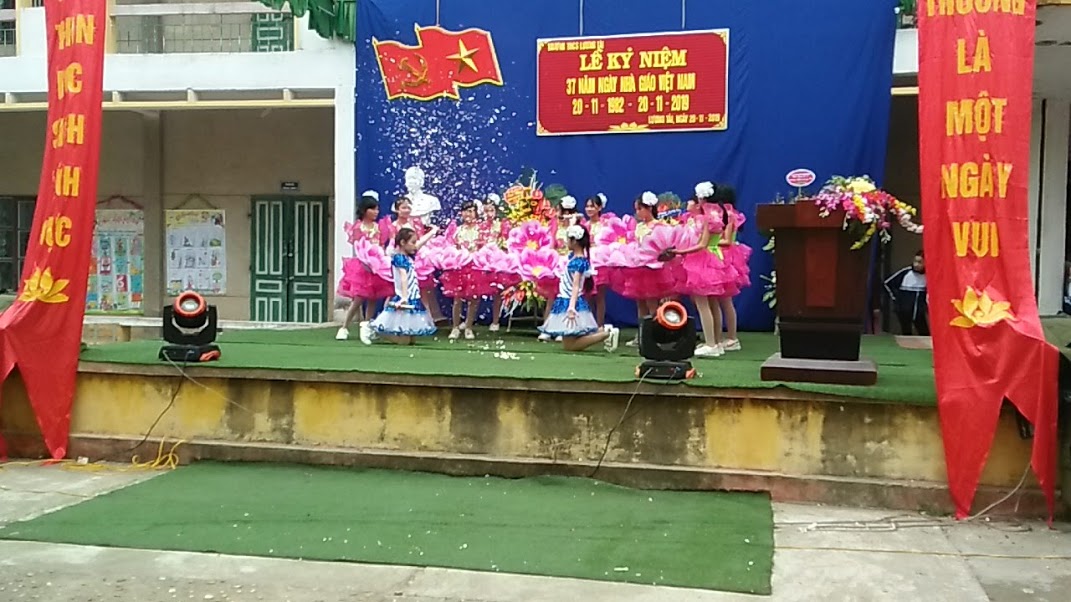 NGÀY QUỐC PHÒNG TOÀN DÂN
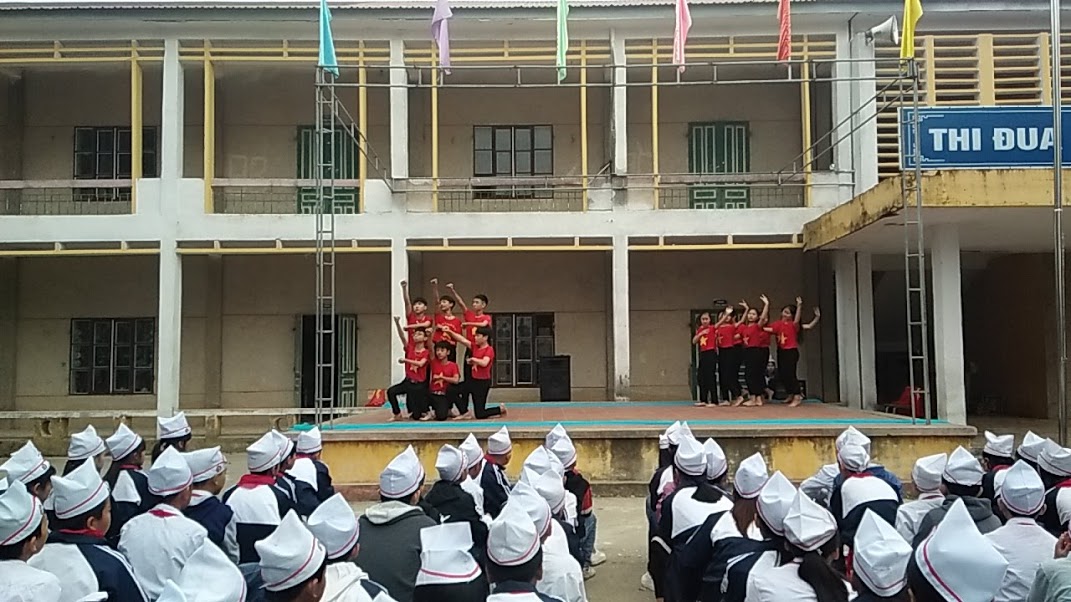 NGÀY QUỐC PHÒNG TOÀN DÂN
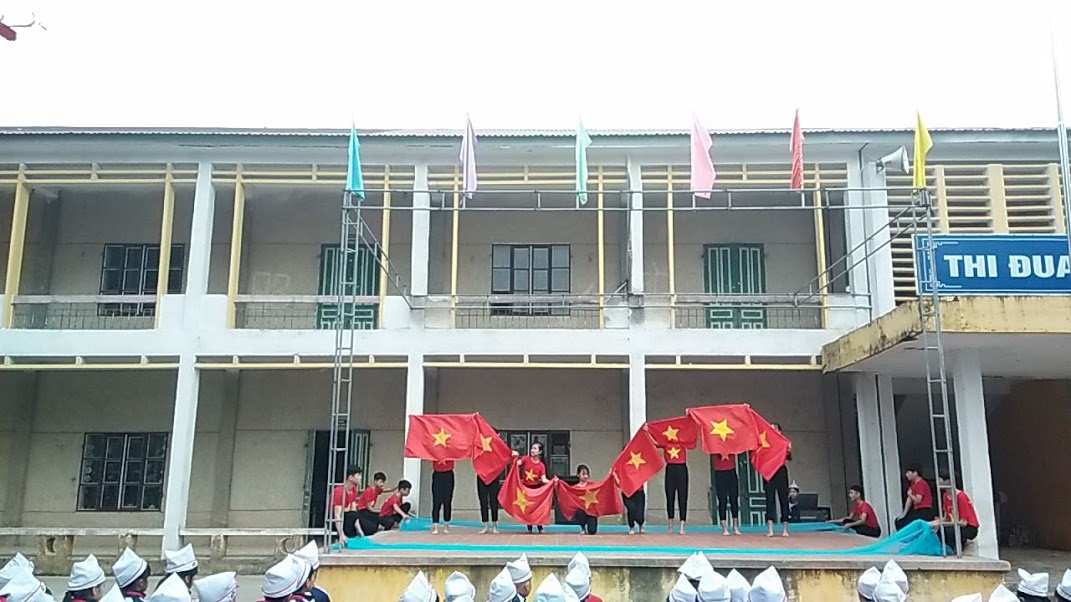 NGÀY QUỐC PHÒNG TOÀN DÂN
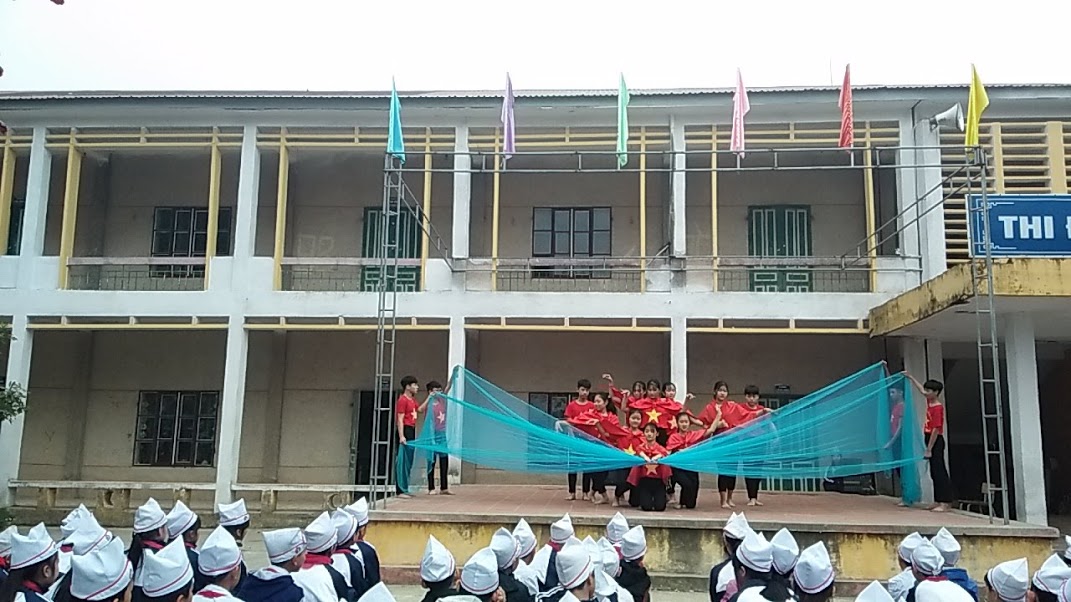 LỄ BỔ NHIỆM HIỆU TRƯỞNG MỚI
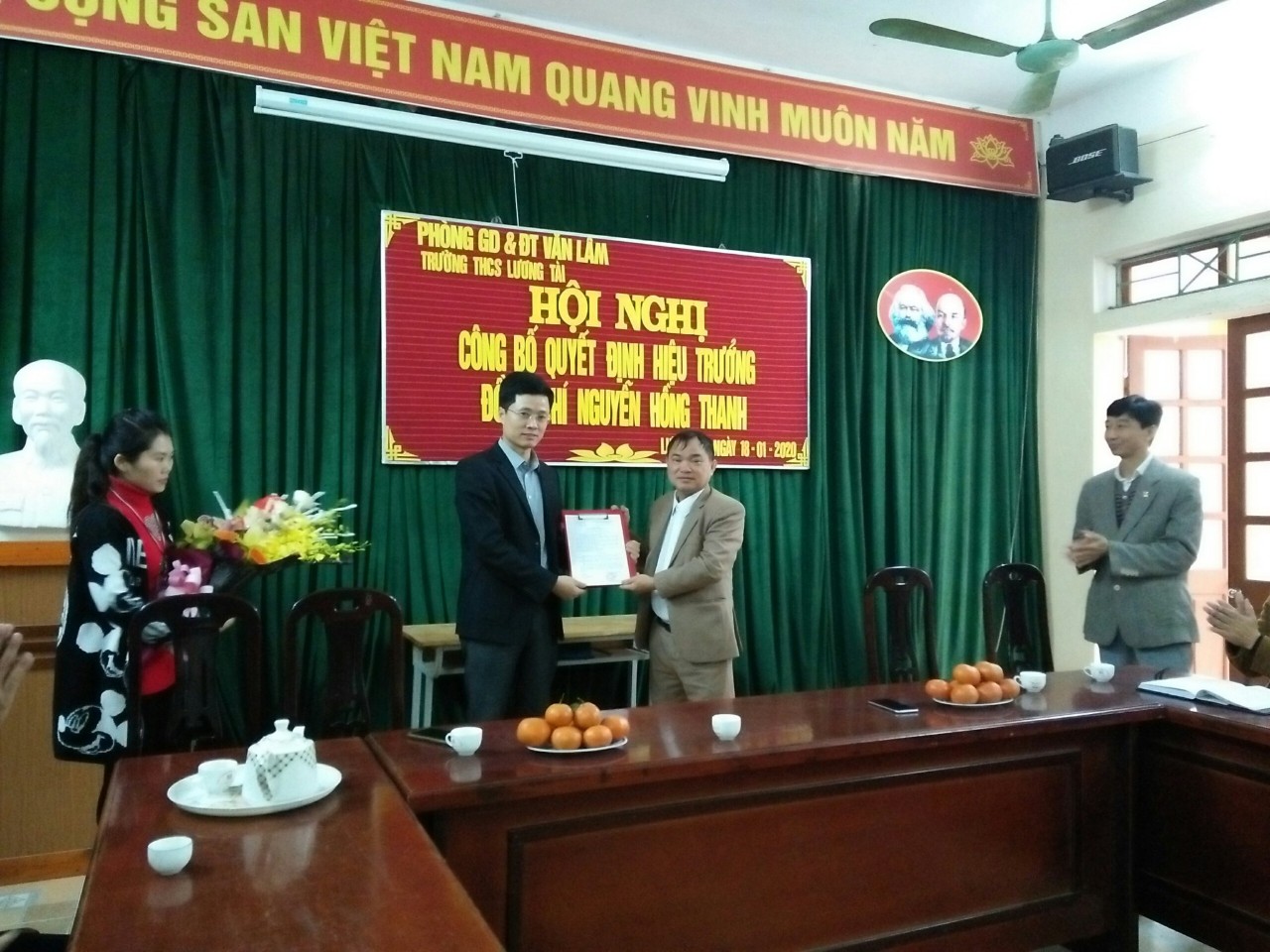 XUÂN CANH TÝ 2020
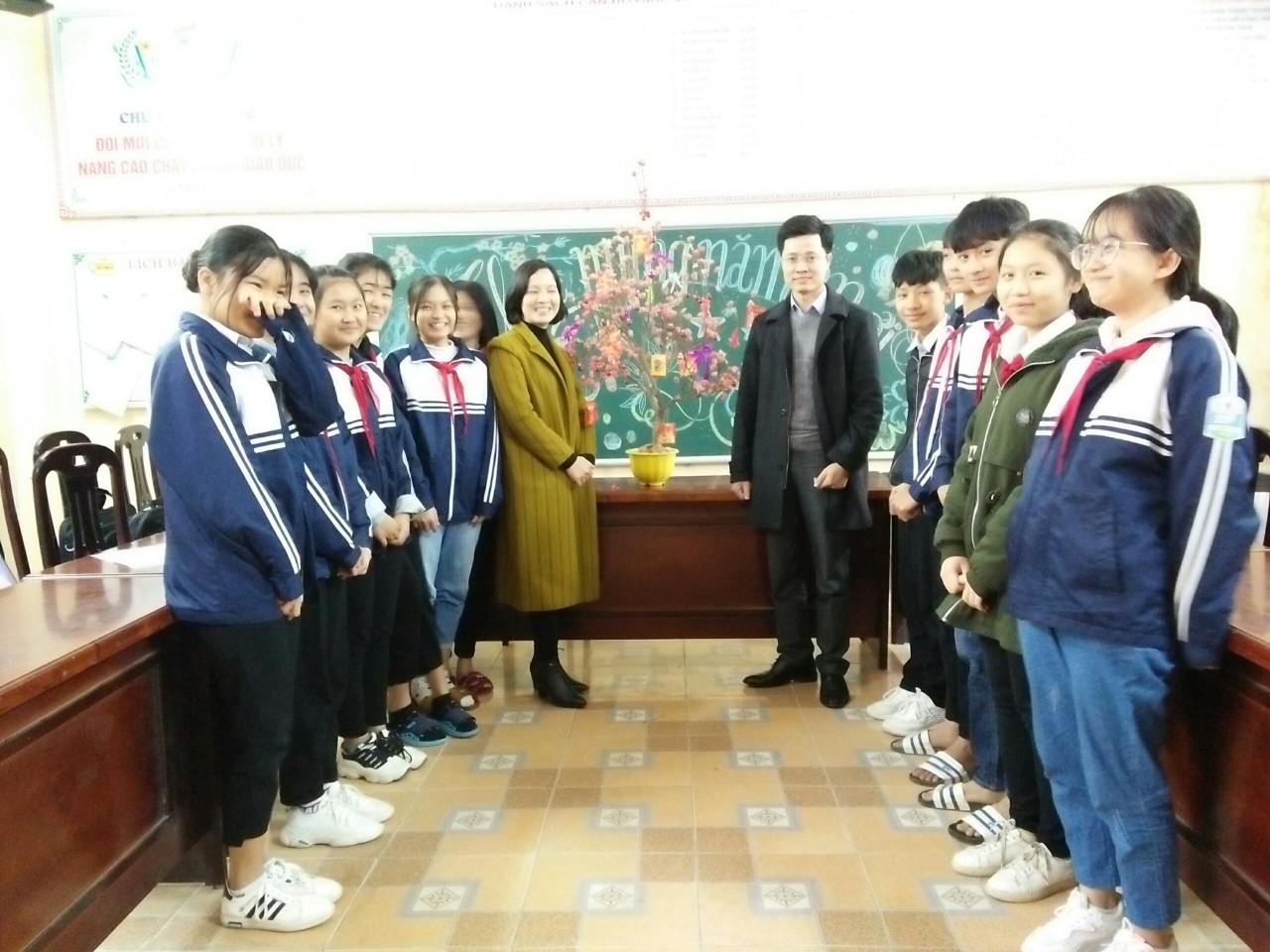 NGÀY QUỐC TẾ PHỤ NỮ 8/3
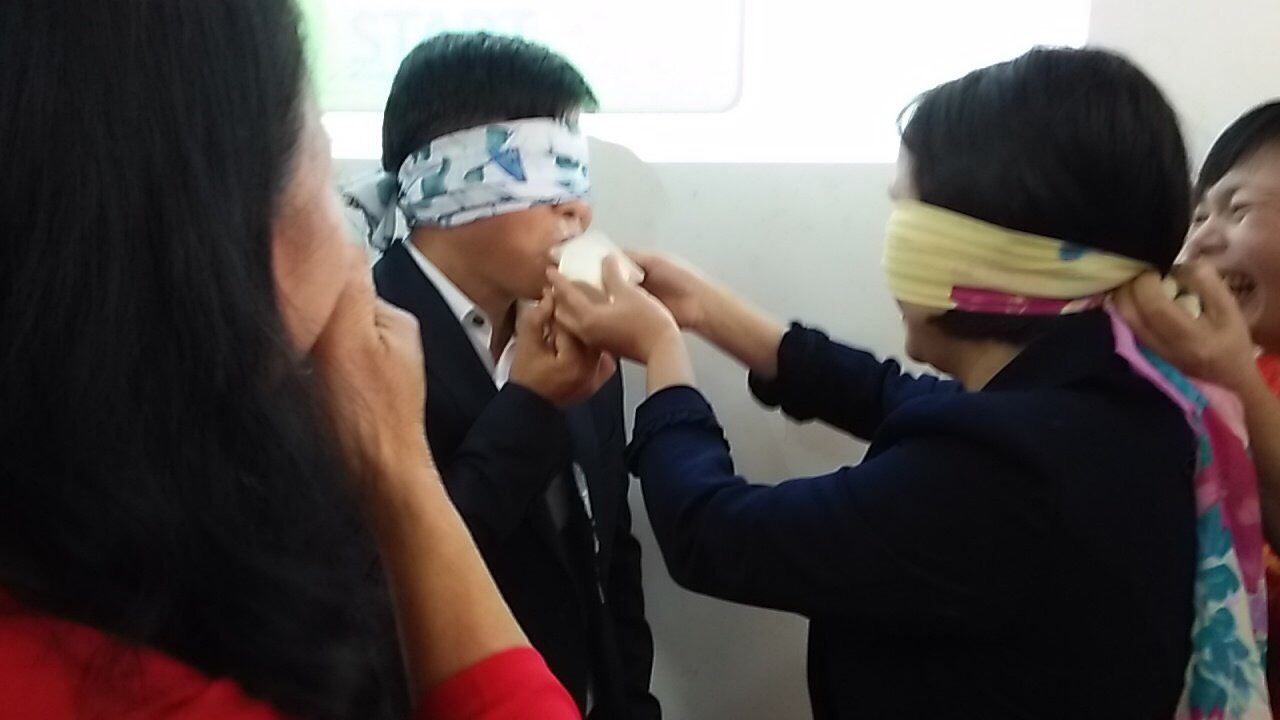 NGÀY QUỐC TẾ PHỤ NỮ 8/3
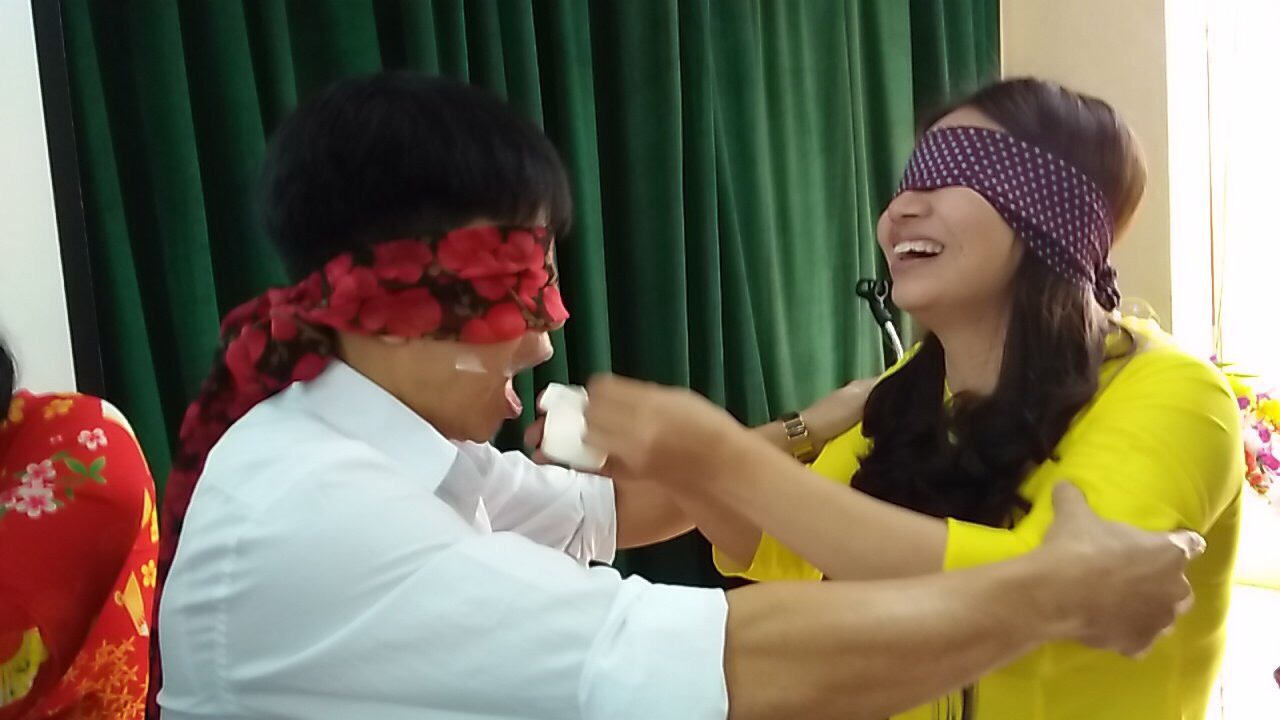 NGÀY QUỐC TẾ PHỤ NỮ 8/3
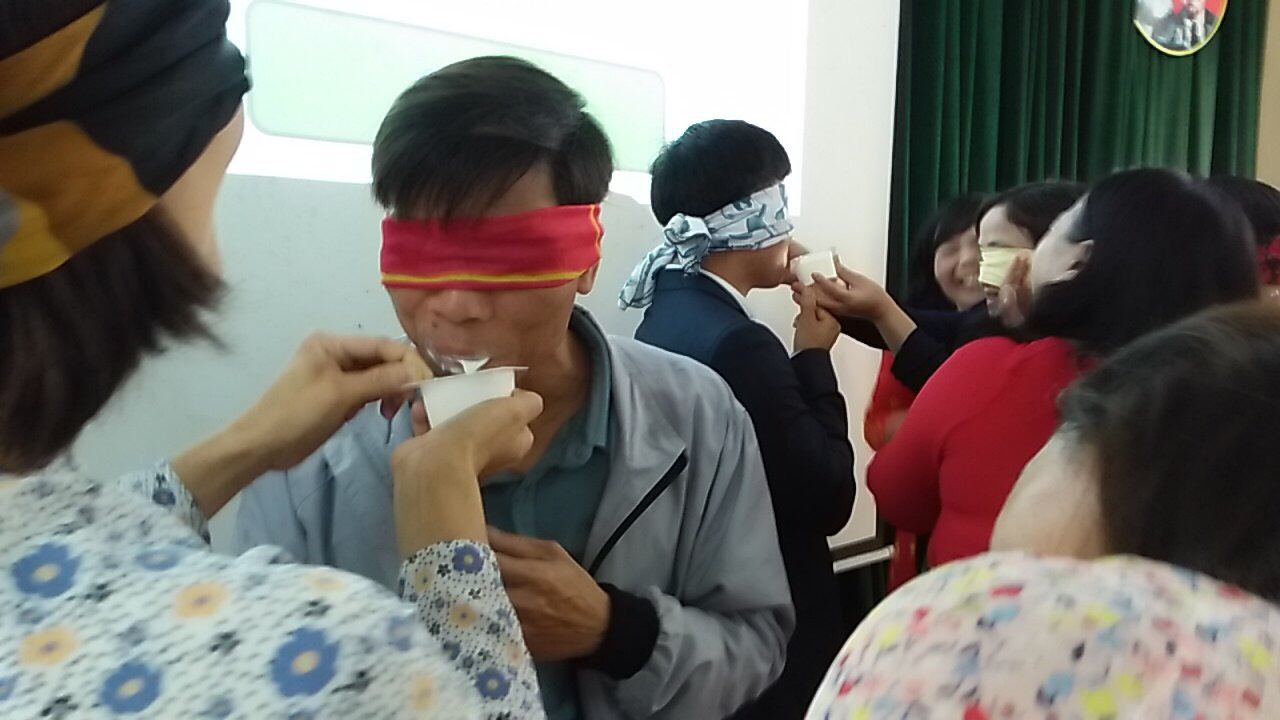 DẠY HỌC TRÊN TRUYỀN HÌNH
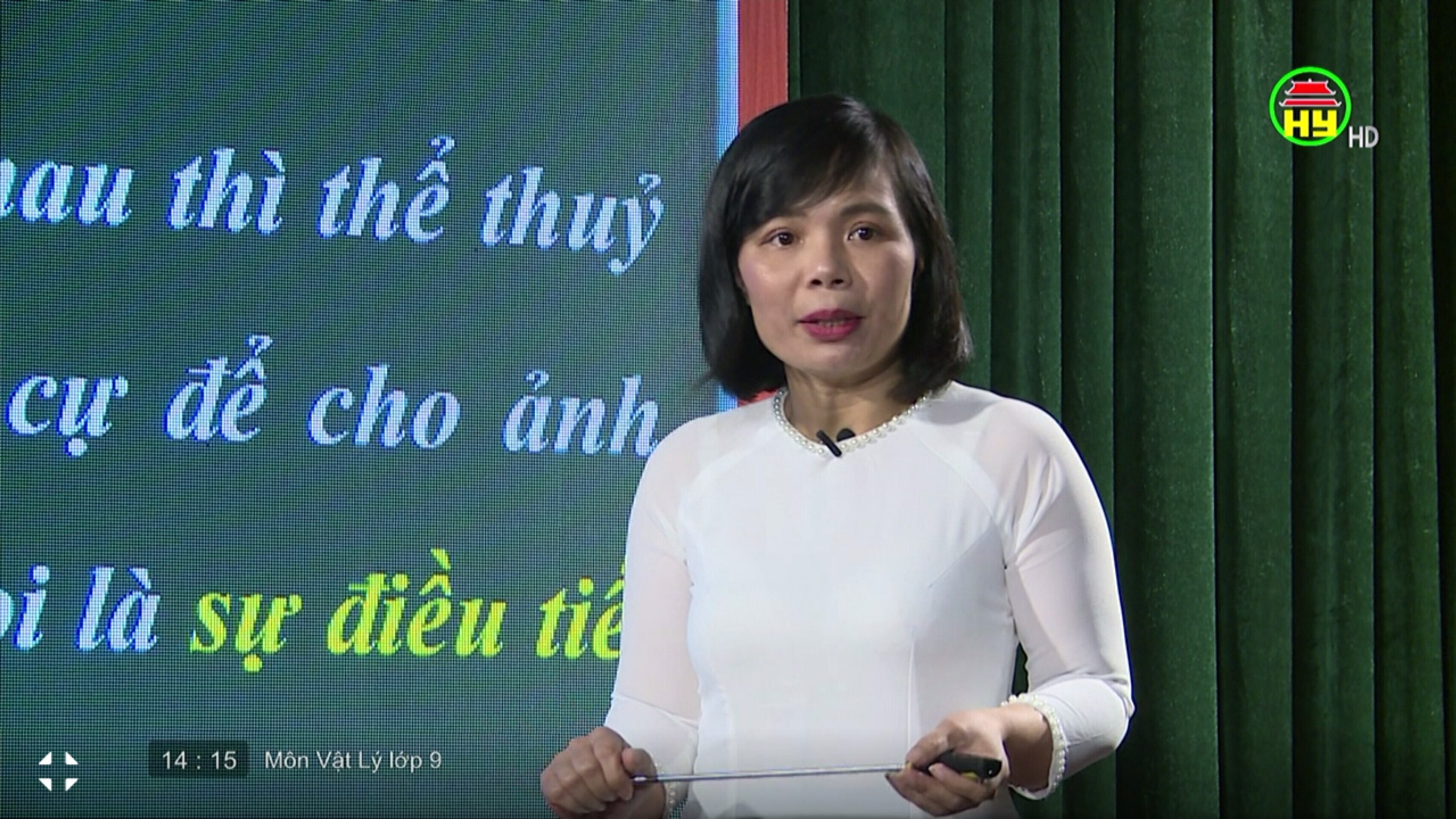 DẠY HỌC TRÊN TRUYỀN HÌNH
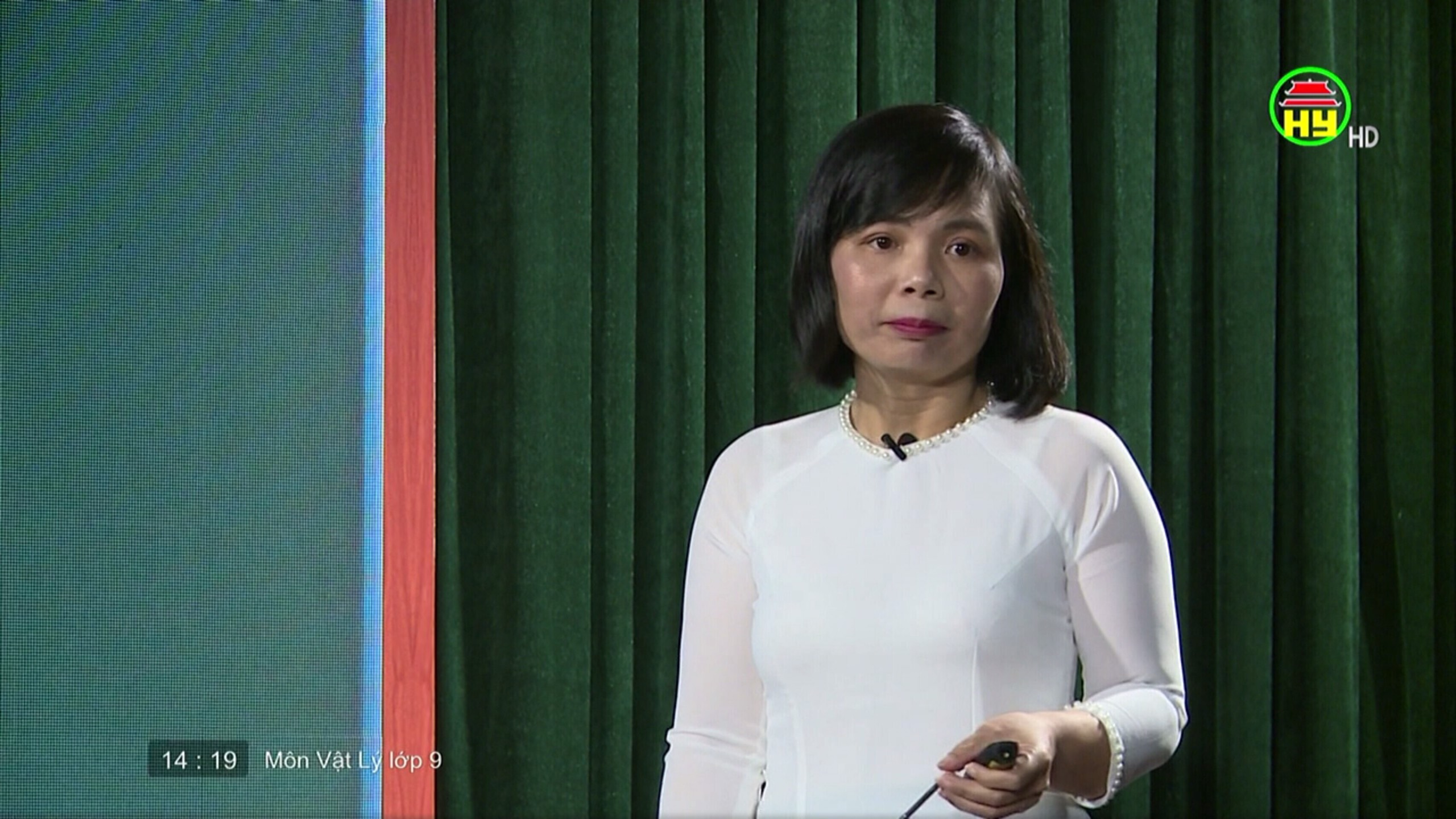 DẠY HỌC TRÊN TRUYỀN HÌNH
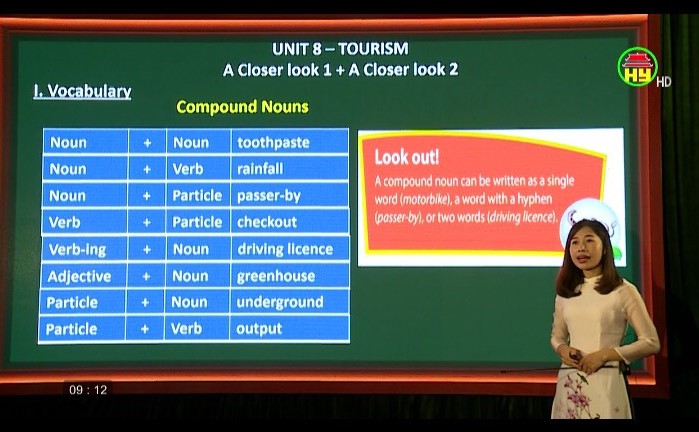 DẠY HỌC TRÊN TRUYỀN HÌNH
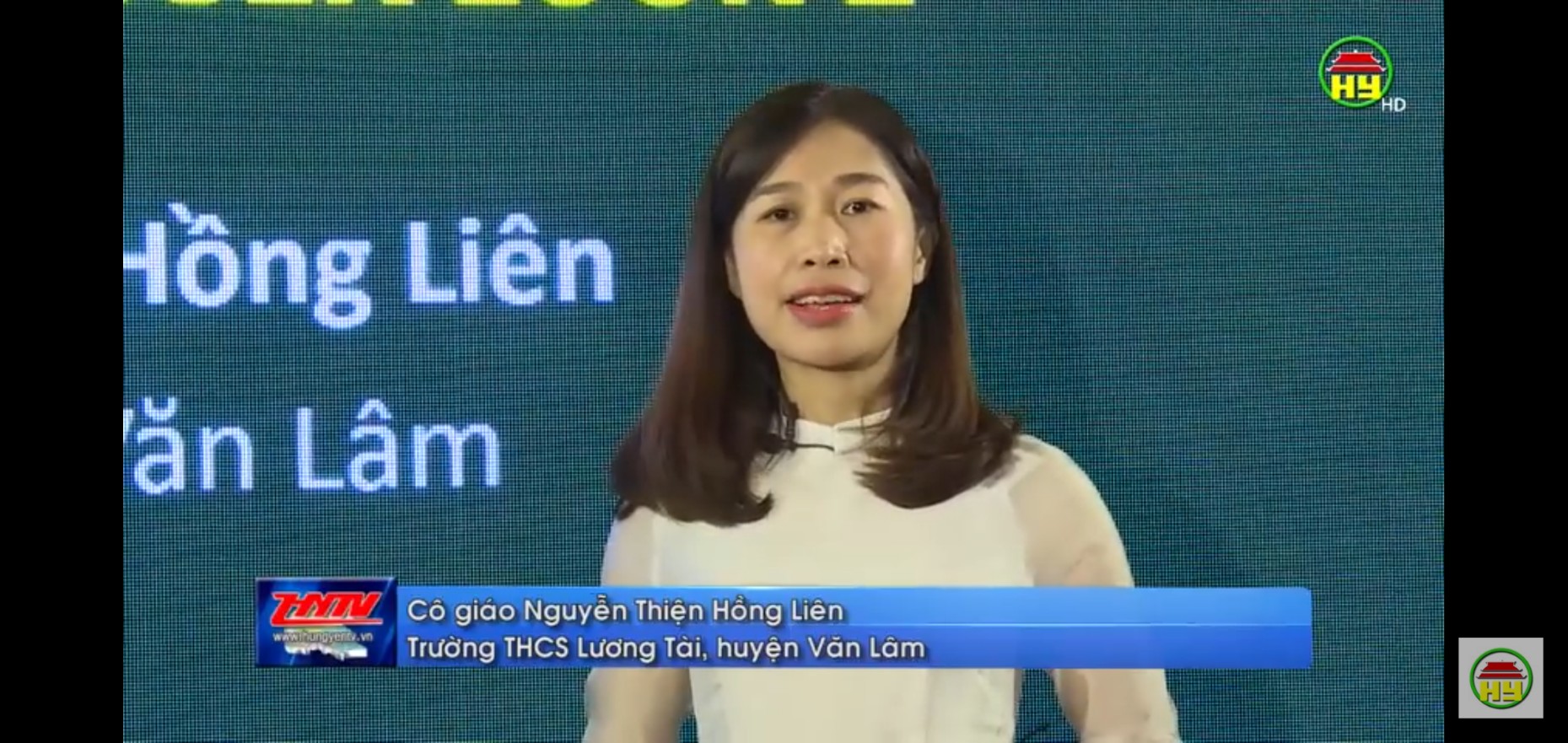 ĐẠI HỘI CHI BỘ TRƯỜNG THCS LƯƠNG TÀI
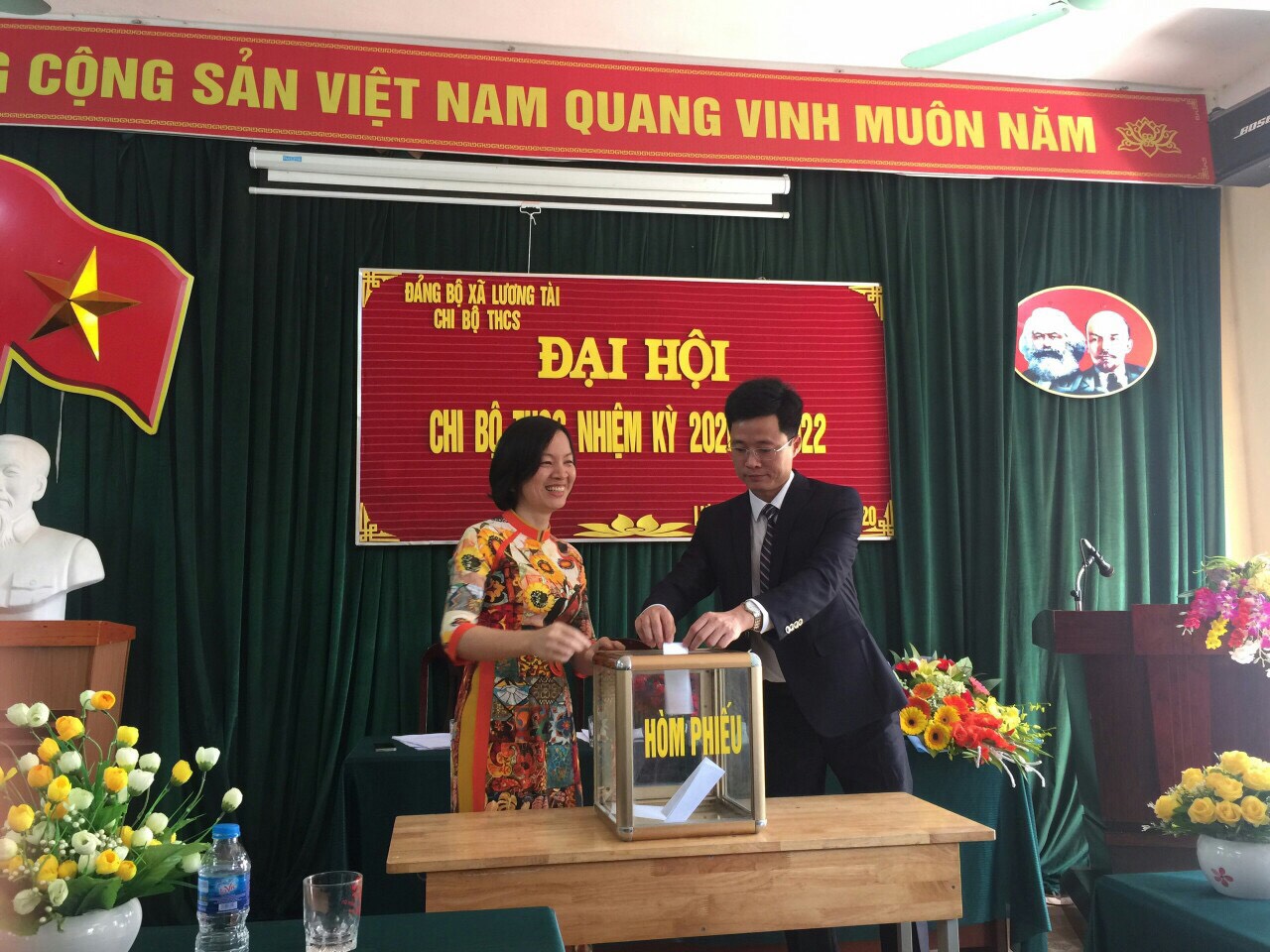 ĐẠI HỘI CHI BỘ TRƯỜNG THCS LƯƠNG TÀI
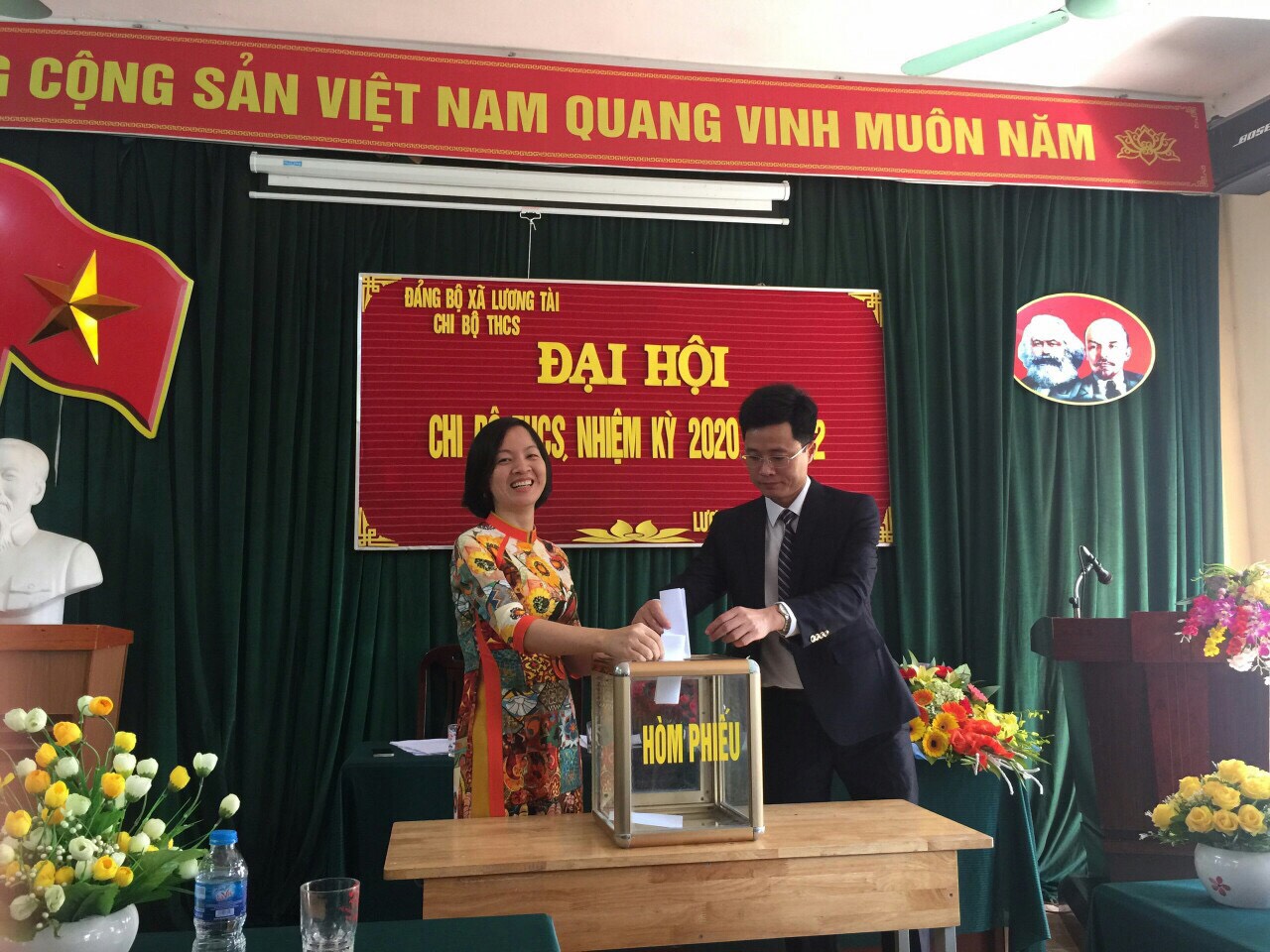 ĐẠI HỘI CHI BỘ TRƯỜNG THCS LƯƠNG TÀI
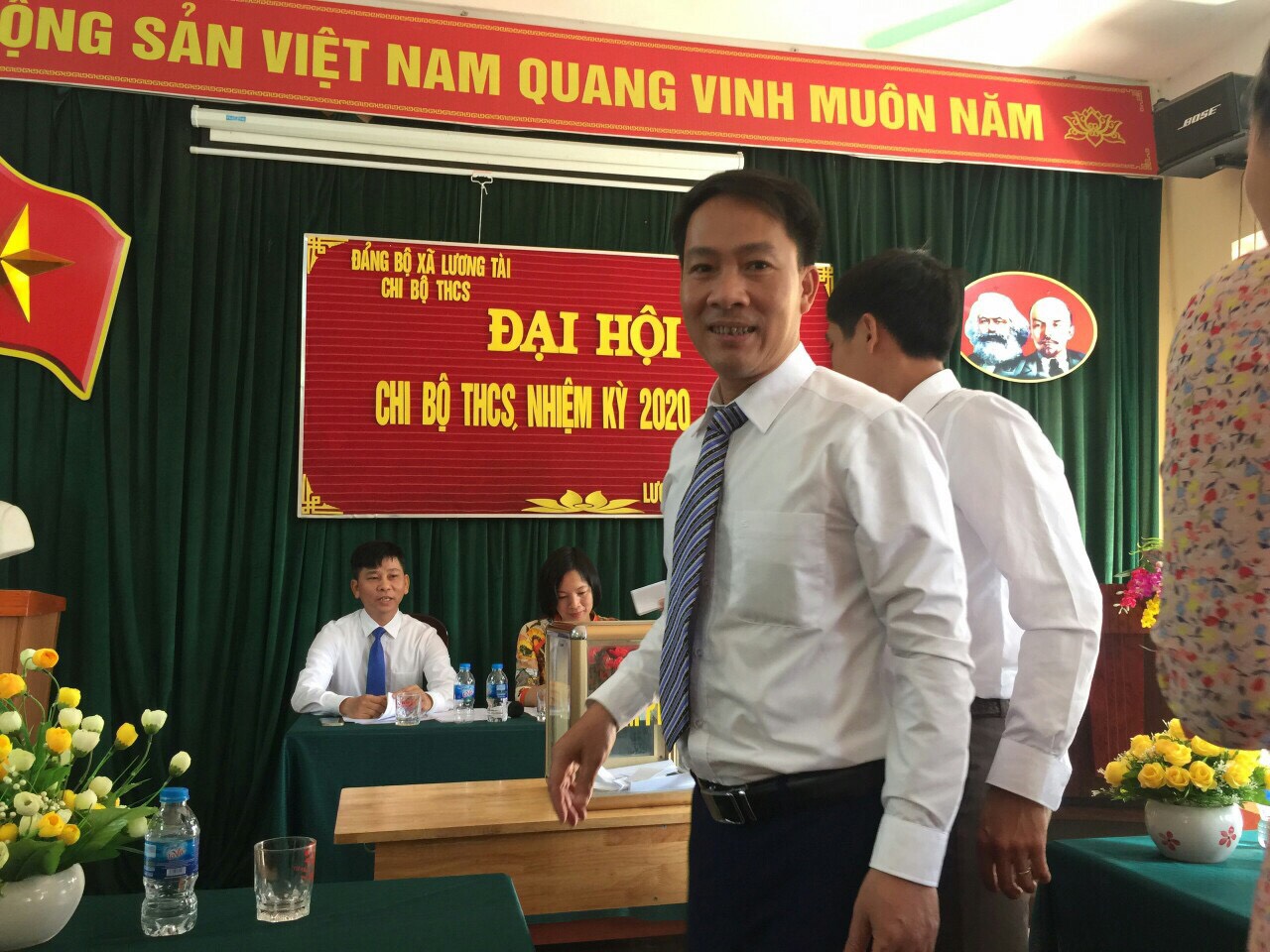 ĐẠI HỘI CHI BỘ TRƯỜNG THCS LƯƠNG TÀI
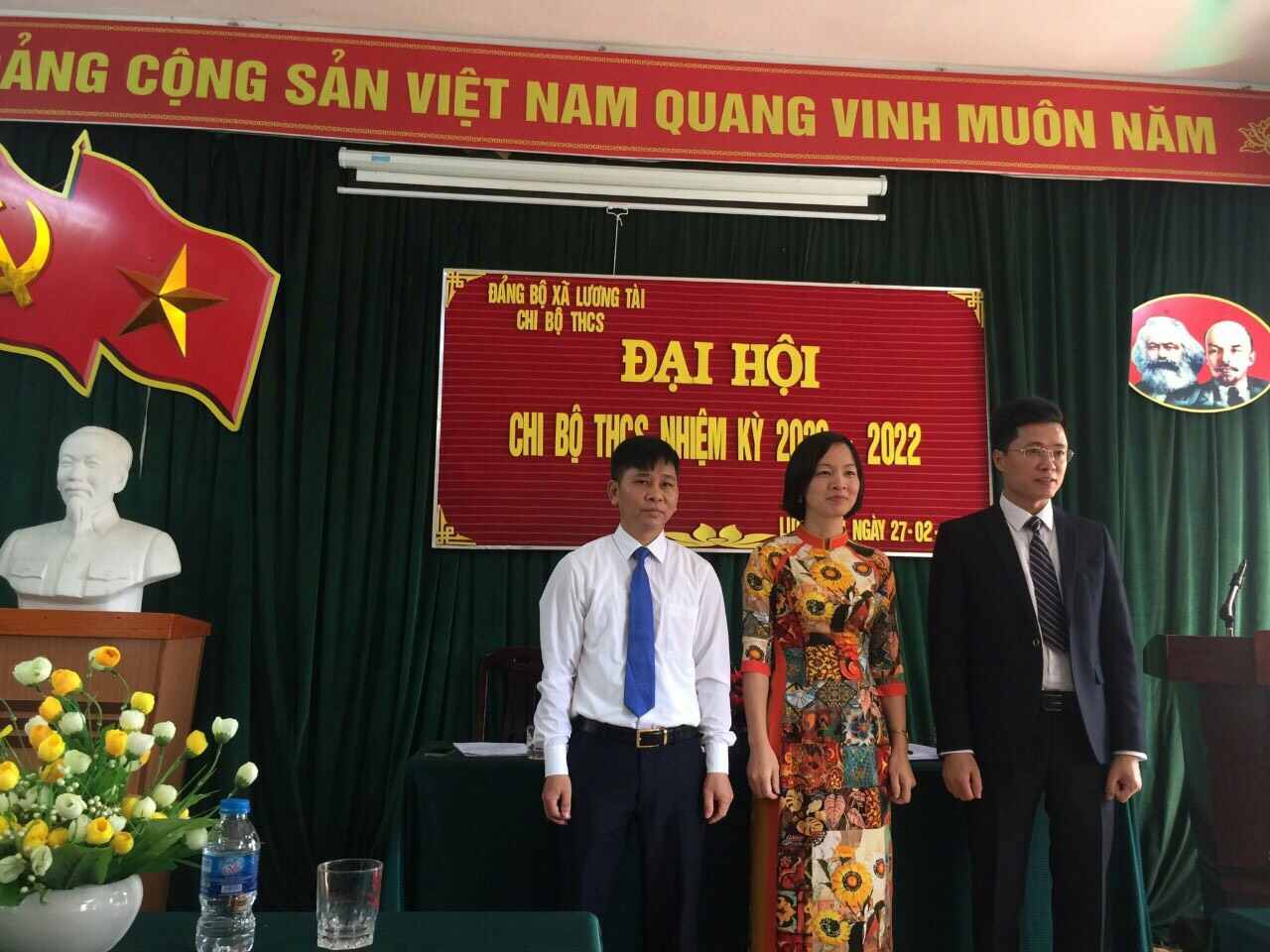 HỘI THI GIÁO VIÊN DẠY GIỎI CẤP HUYỆN
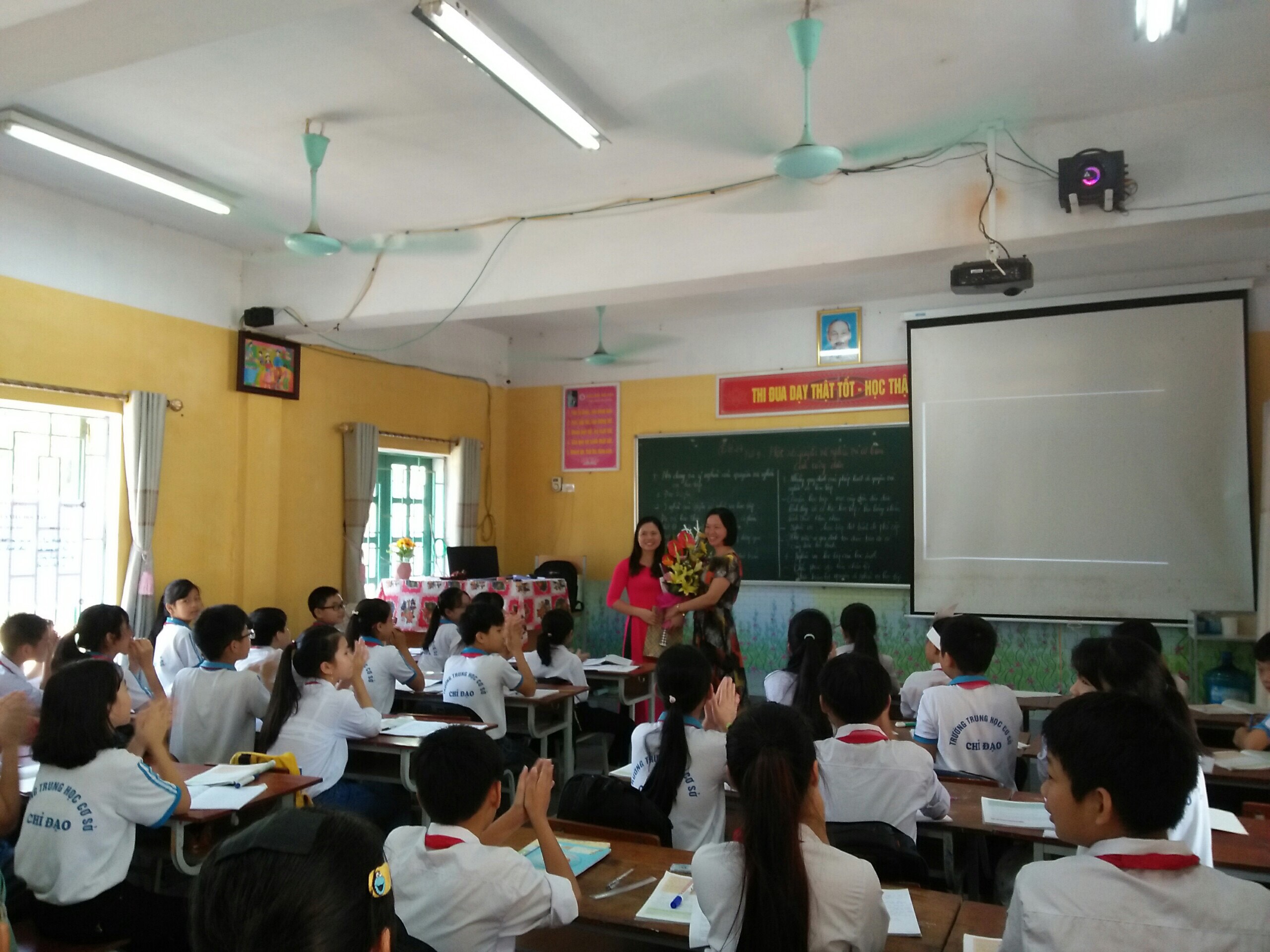 HỘI THI GIÁO VIÊN DẠY GIỎI CẤP HUYỆN
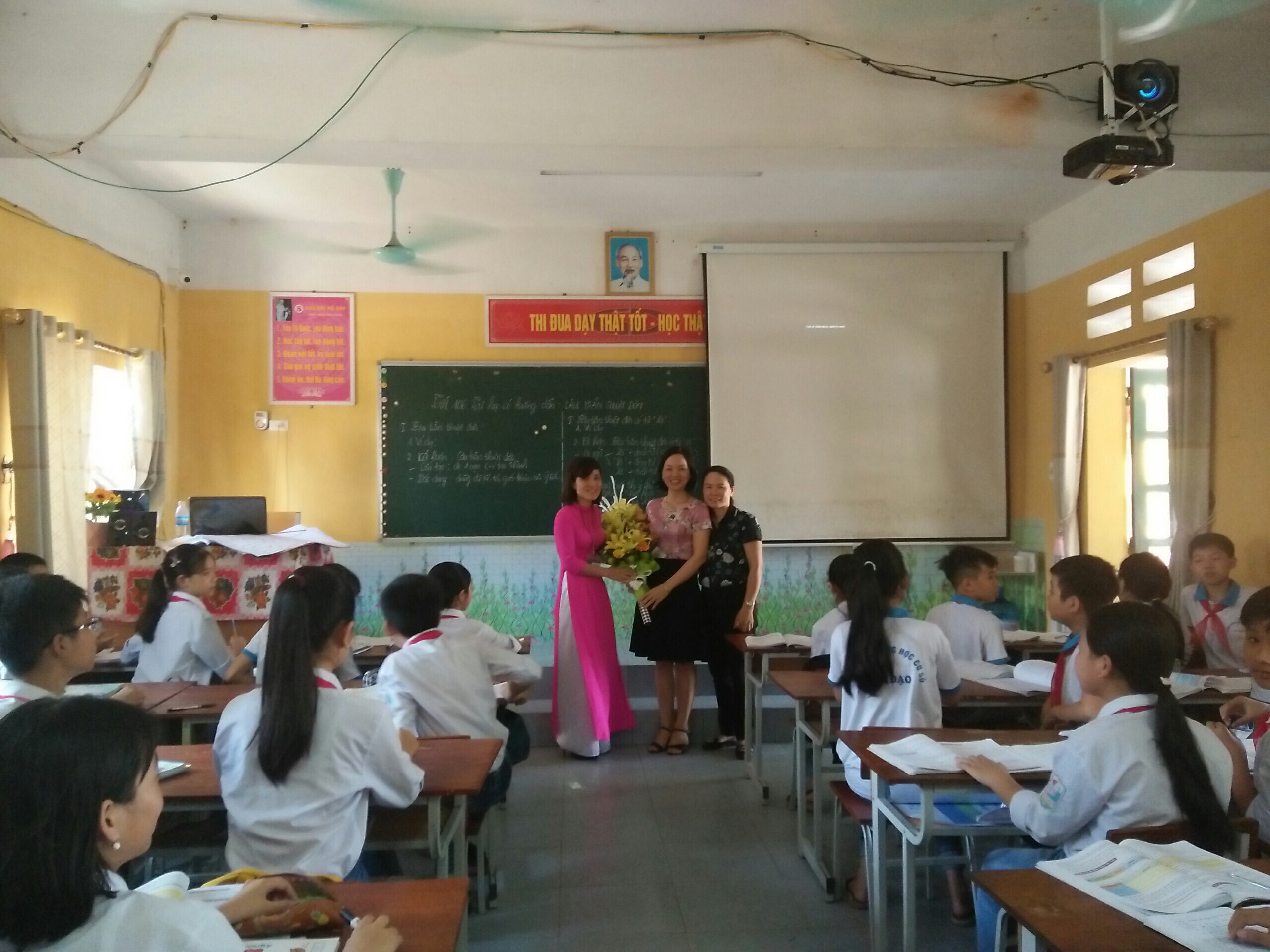 HỘI THI GIÁO VIÊN DẠY GIỎI CẤP HUYỆN
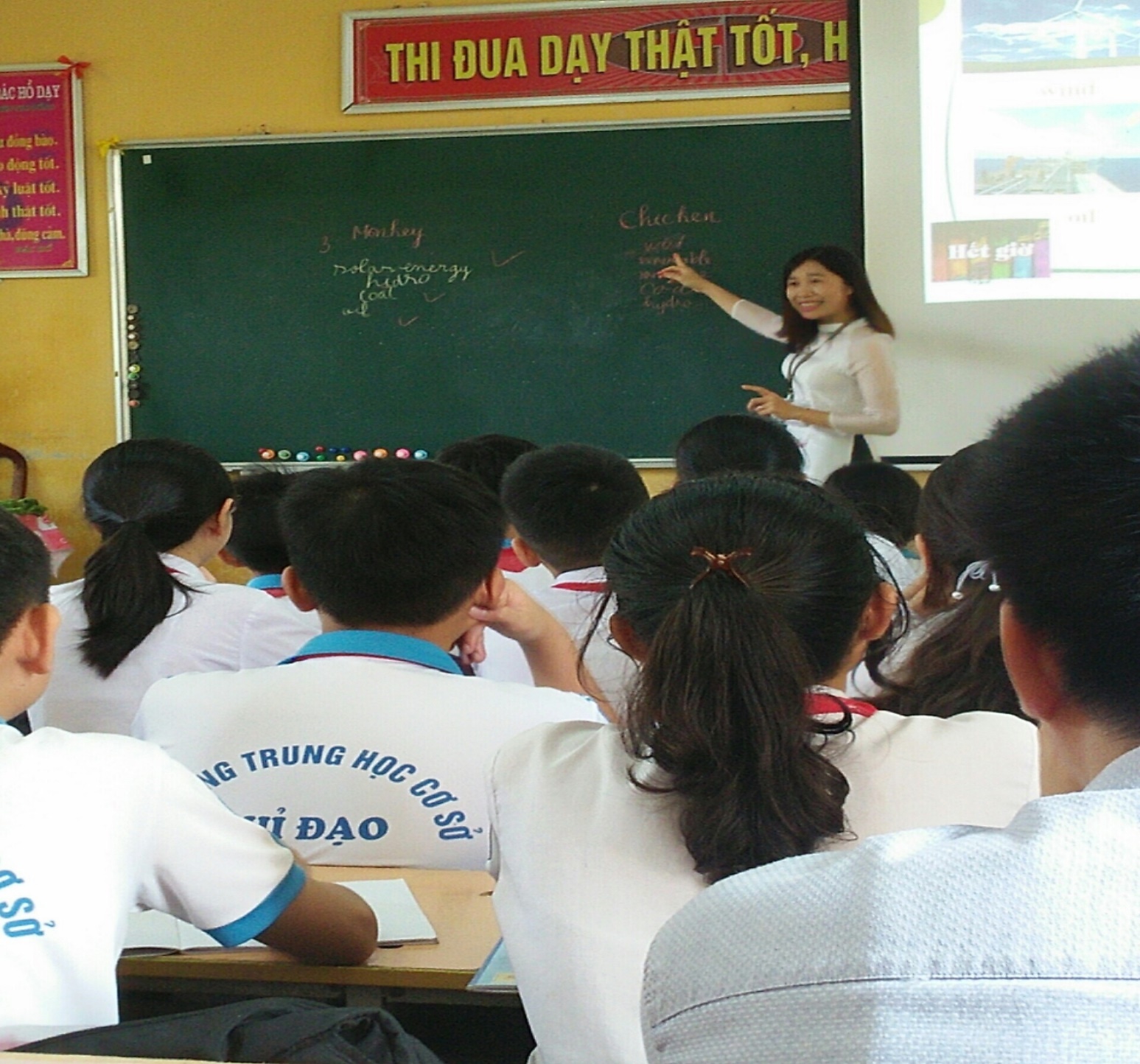 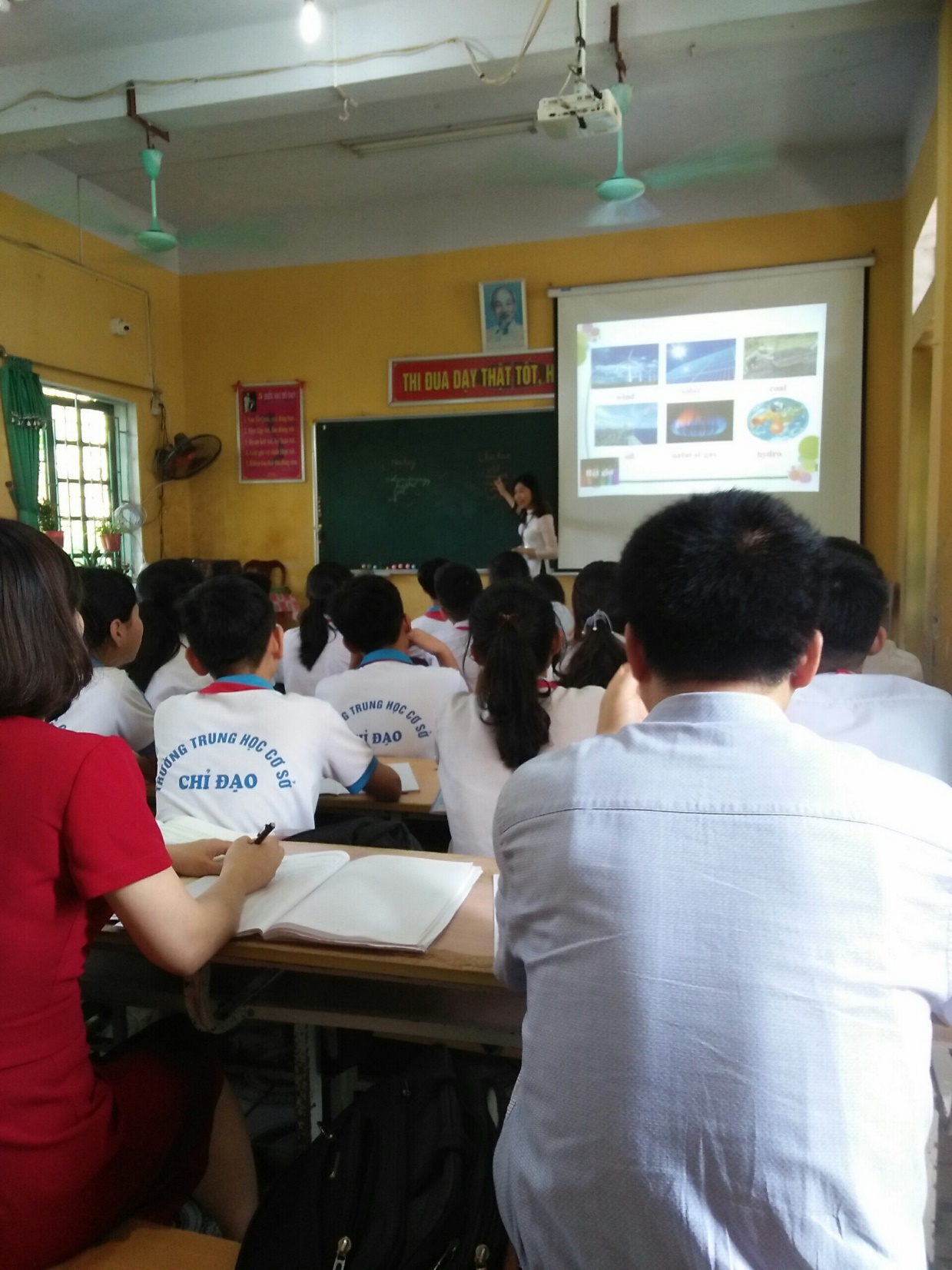 ĐẠI HỘI CHÁU NGOAN BÁC HỒ
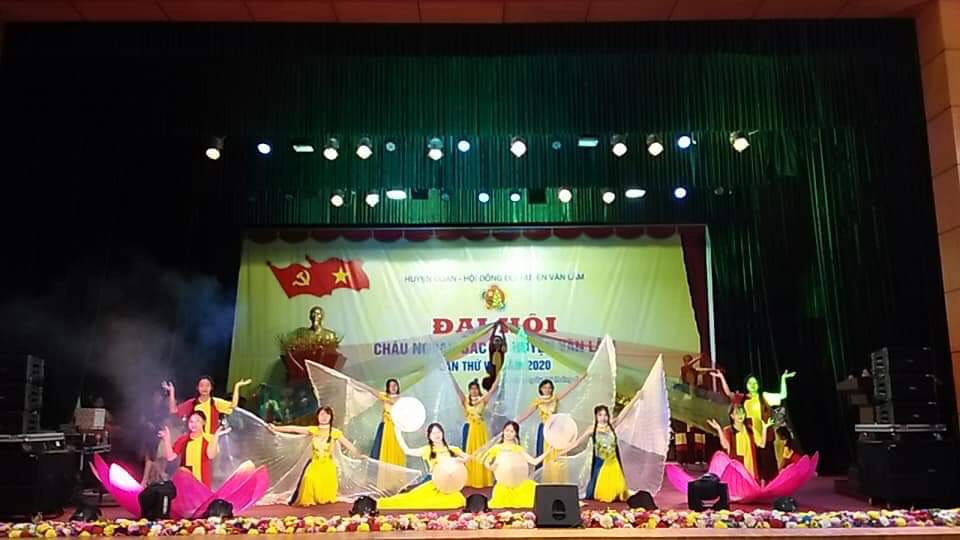 ĐẠI HỘI CHÁU NGOAN BÁC HỒ
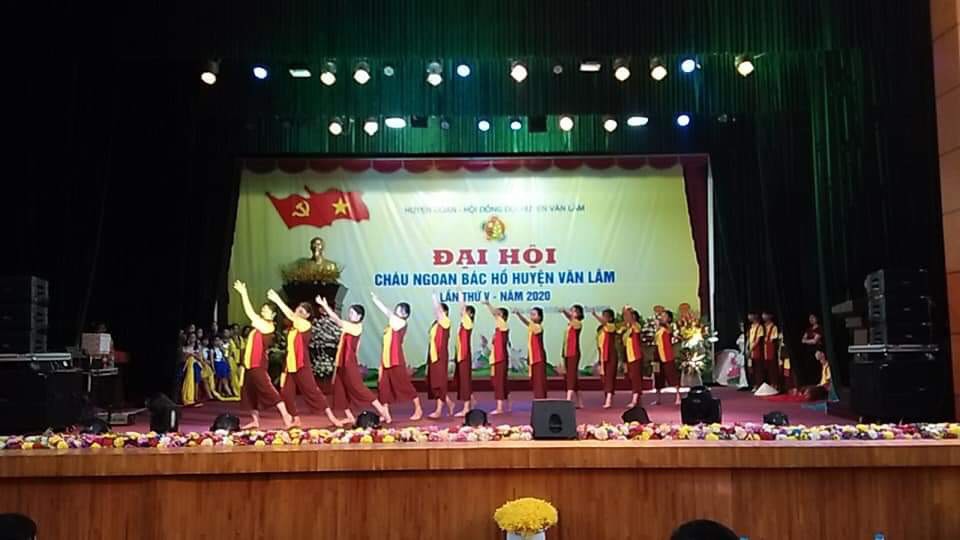 ĐẠI HỘI CHÁU NGOAN BÁC HỒ
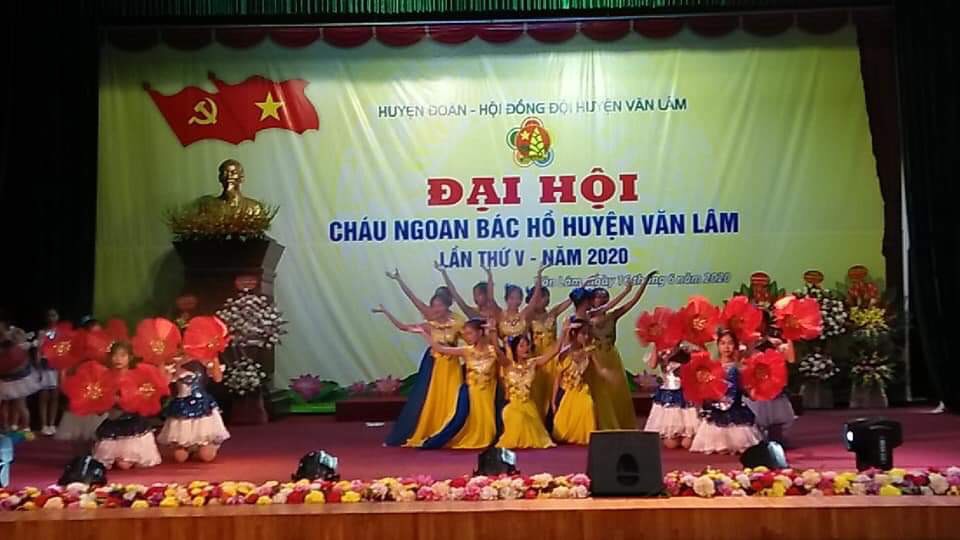 ĐẠI HỘI CHÁU NGOAN BÁC HỒ
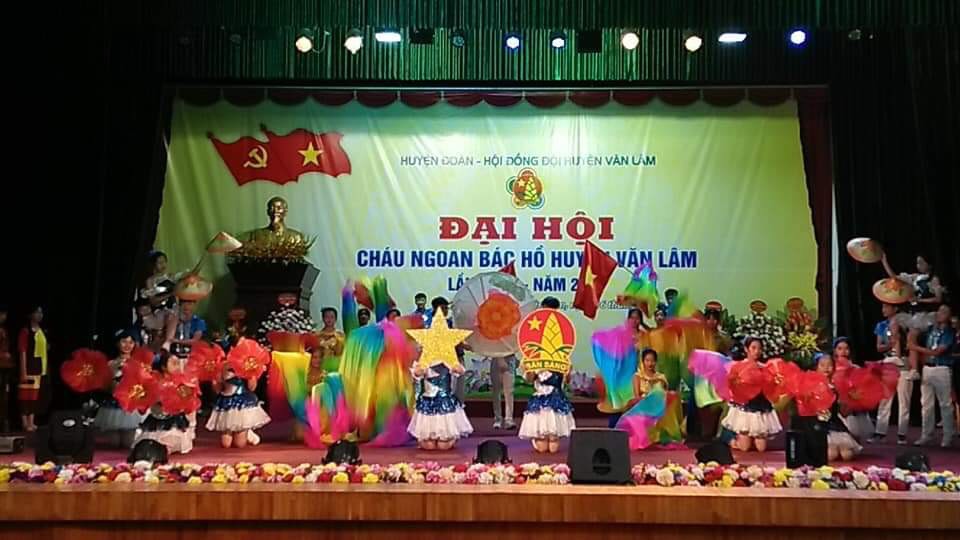 ĐẠI HỘI CHÁU NGOAN BÁC HỒ
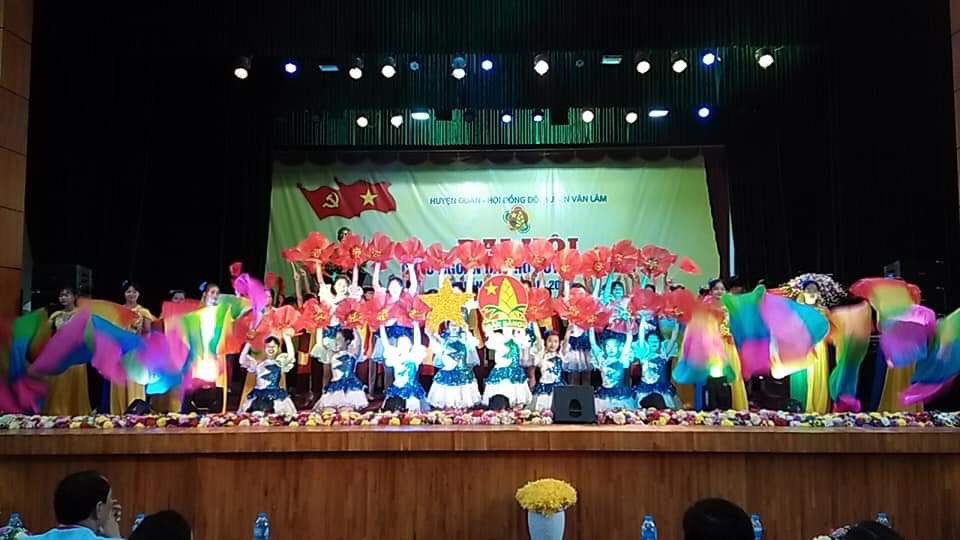 HỘI KHỎE PHÙ ĐỔNG HUYỆN VĂN LÂM
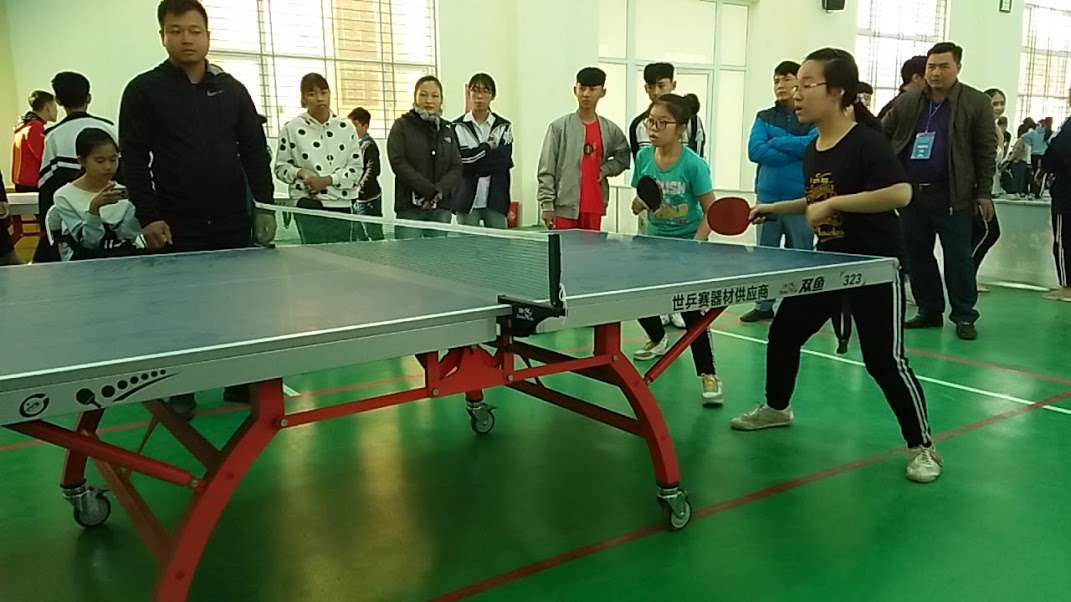 HỘI KHỎE PHÙ ĐỔNG HUYỆN VĂN LÂM
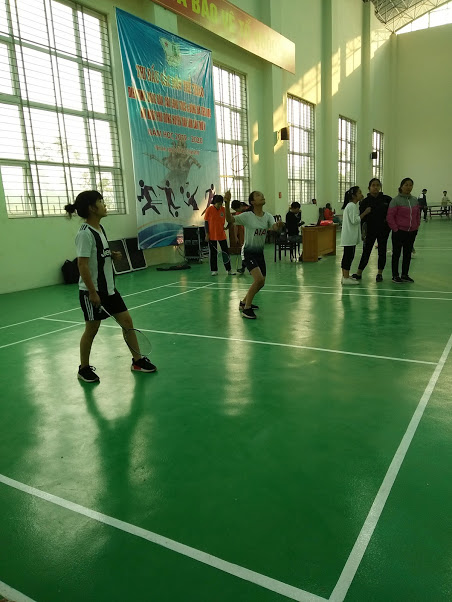 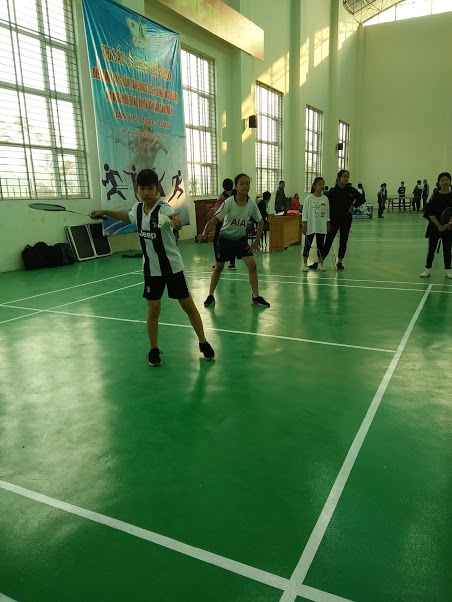 HỘI KHỎE PHÙ ĐỔNG HUYỆN VĂN LÂM
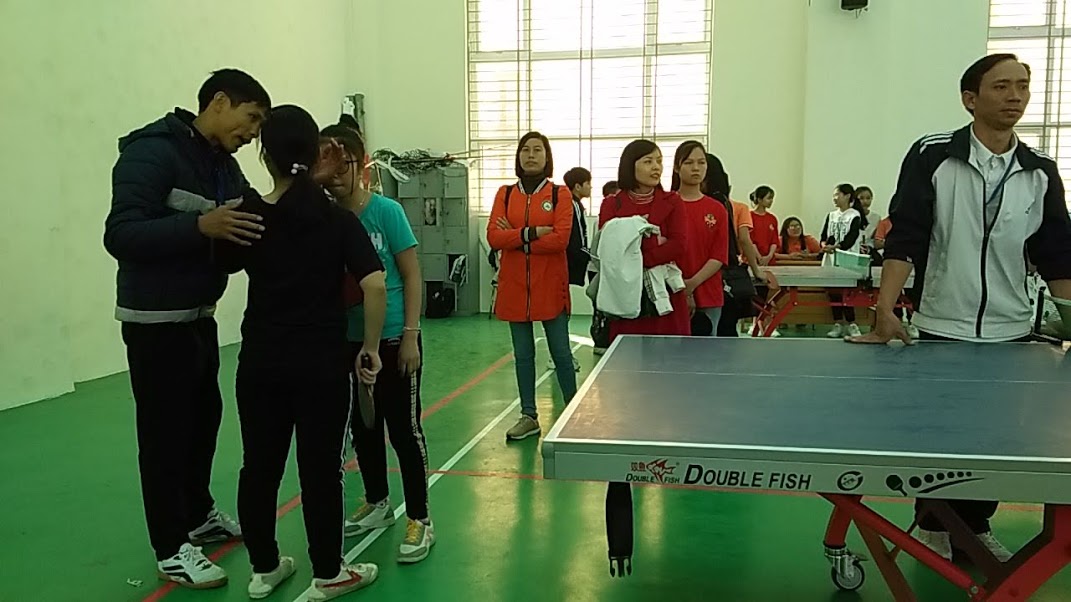 CÁC HOẠT ĐỘNG KHÁC
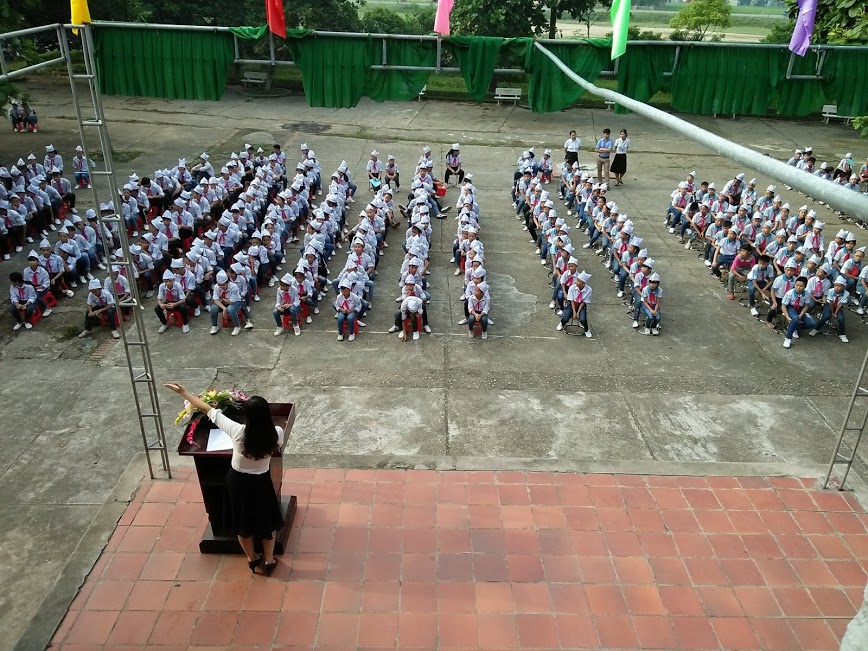 CÁC HOẠT ĐỘNG KHÁC
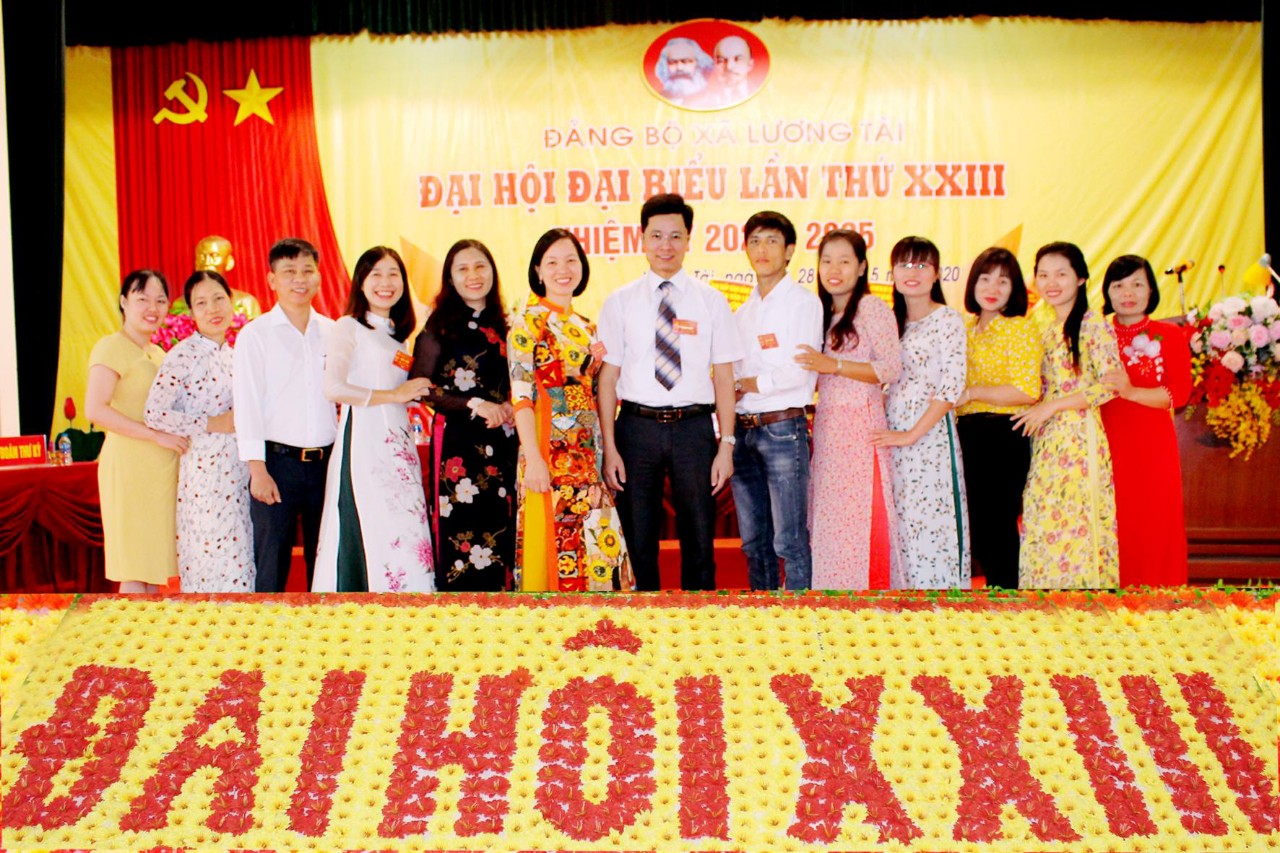 CÁC HOẠT ĐỘNG KHÁC
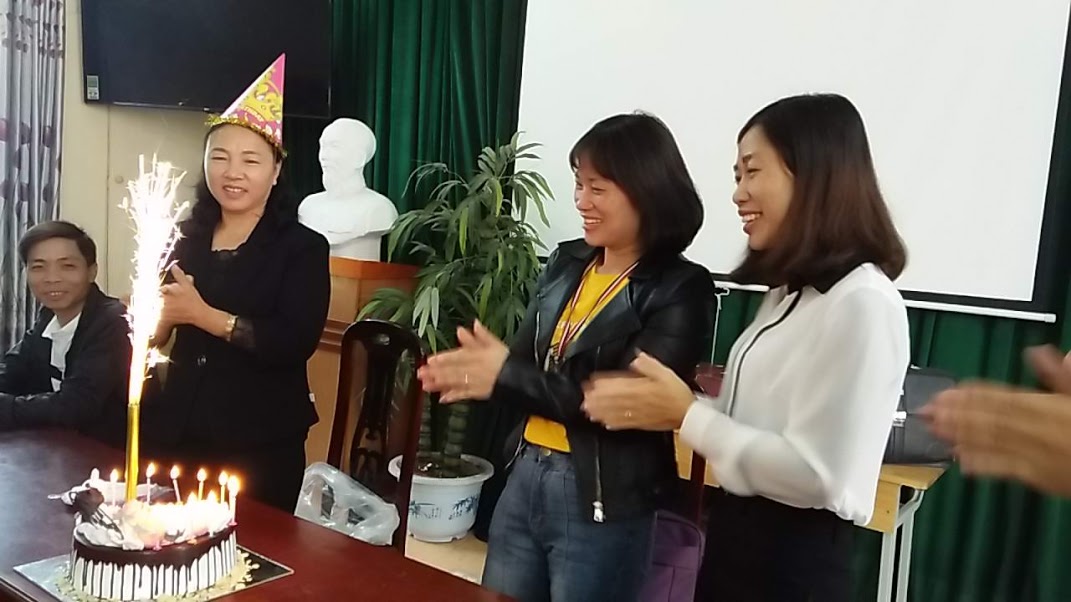